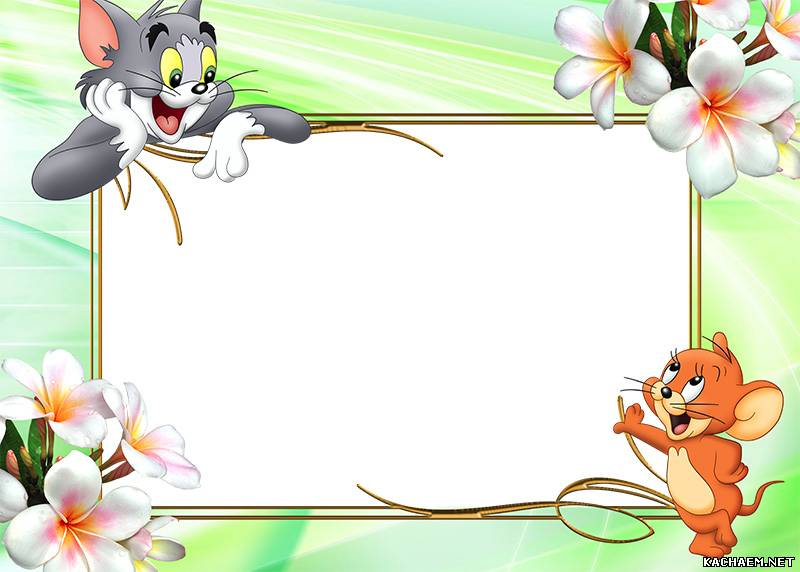 Рифмовки для фонзарядки
Френдак Галина Емельяновна,
учитель английского языка
 Копьёвской средней школы
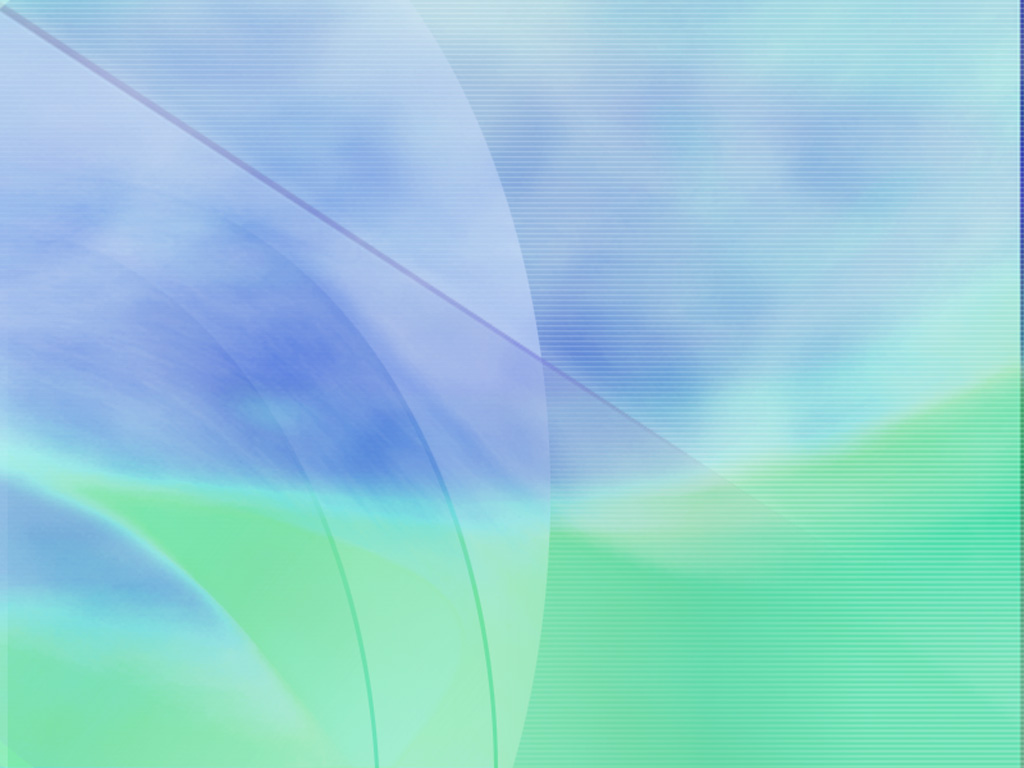 [ h ]
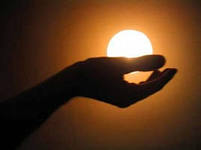 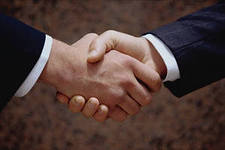 I have a hello in my hand and it just for you
I have a hello in my hand, my hello comes to you


I have a hello in my arms and it just for you
I have a hello in my arms, my hello comes to you


I have a hello in my cheeks and it just for you
I have a hello in my cheeks, my hello comes to you
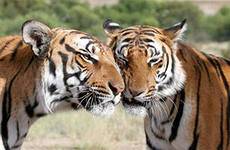 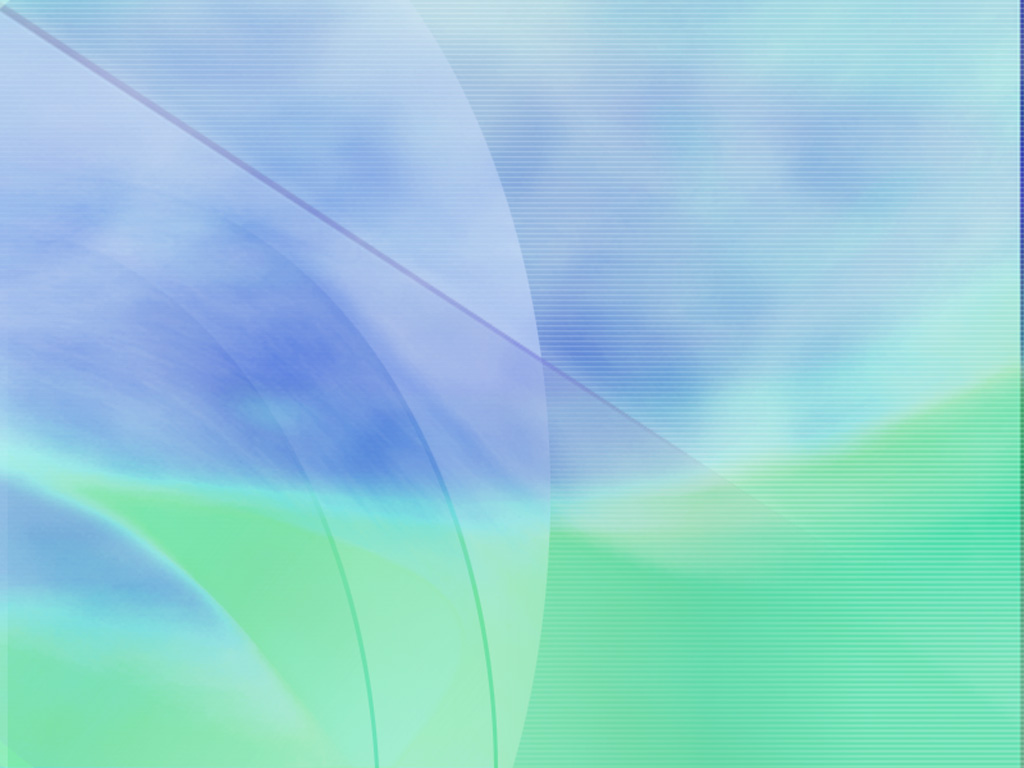 [ ə: ]
The early bird catches the warm
And upon my word
 I know two chaps and yet the third
Could learn a lesson from that bird
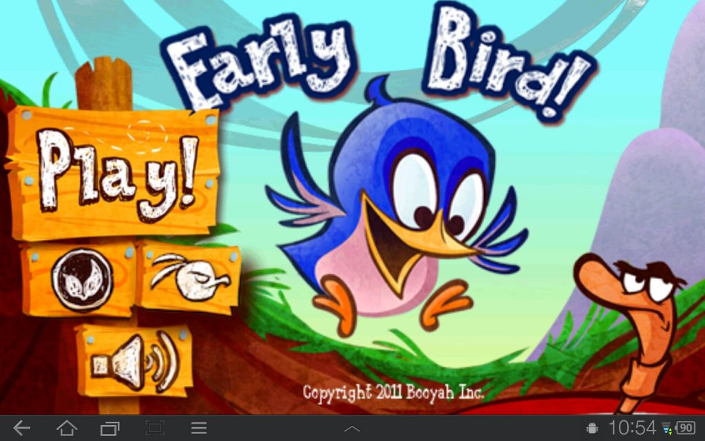 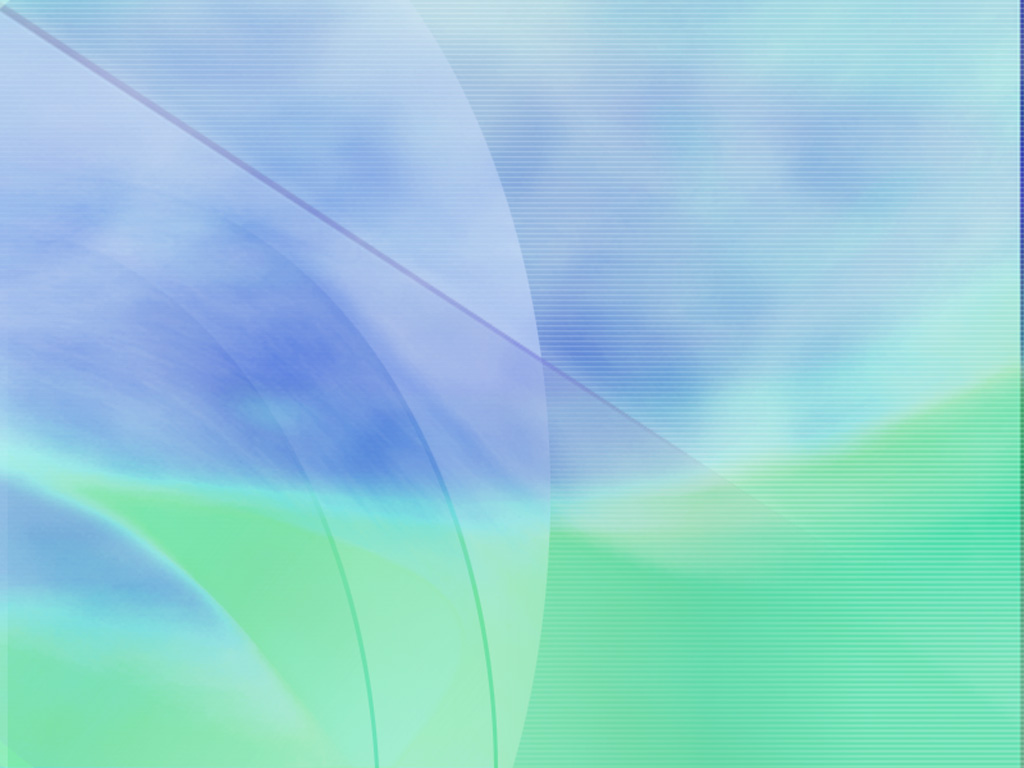 b , r
A Bear brings a basket of berries to bears
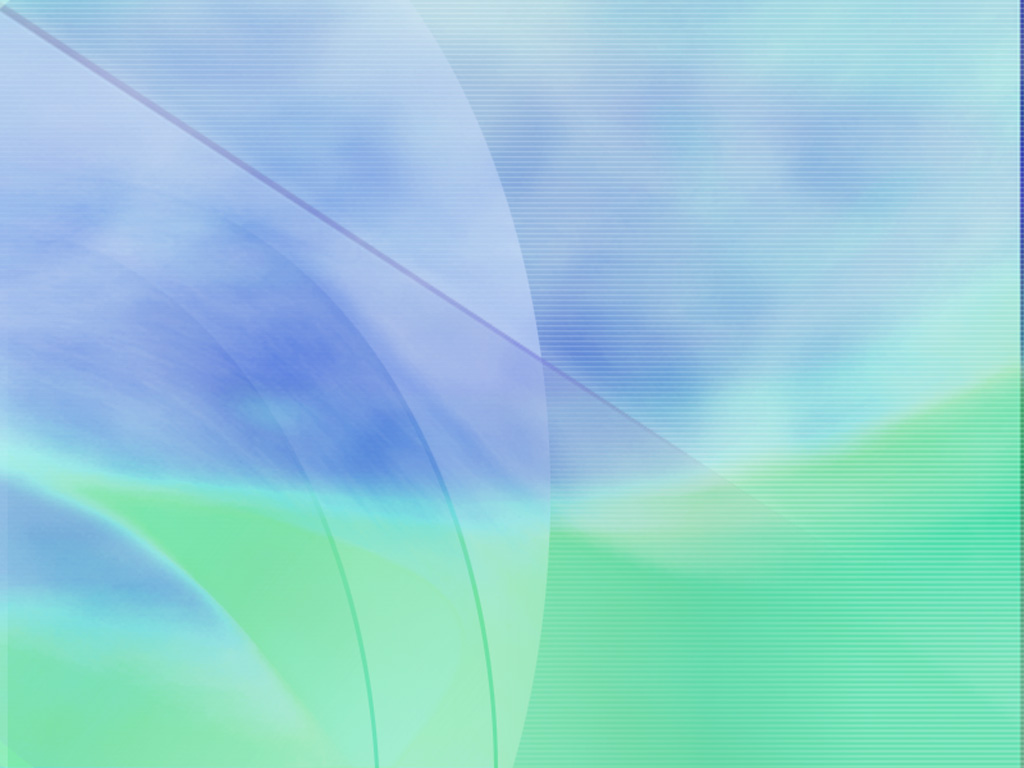 [r]
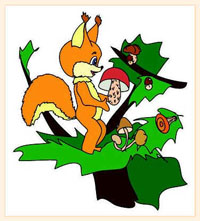 A squirrel dries 
mushrooms 
for winter
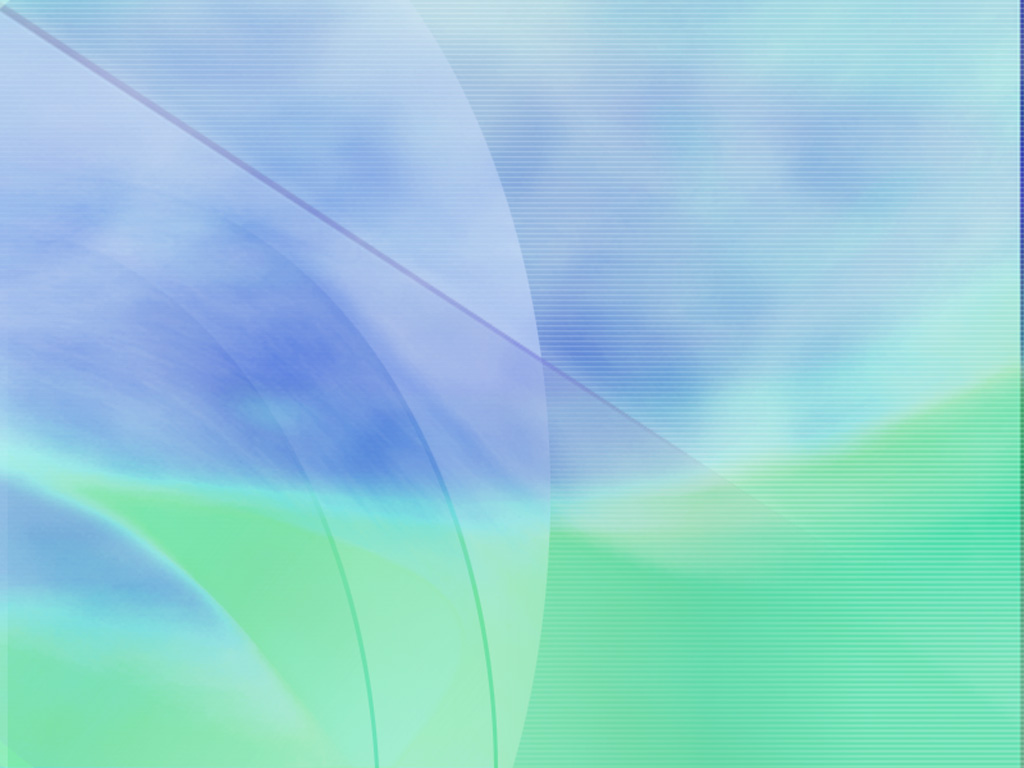 h
Hunters hunt for hares in the hunting.
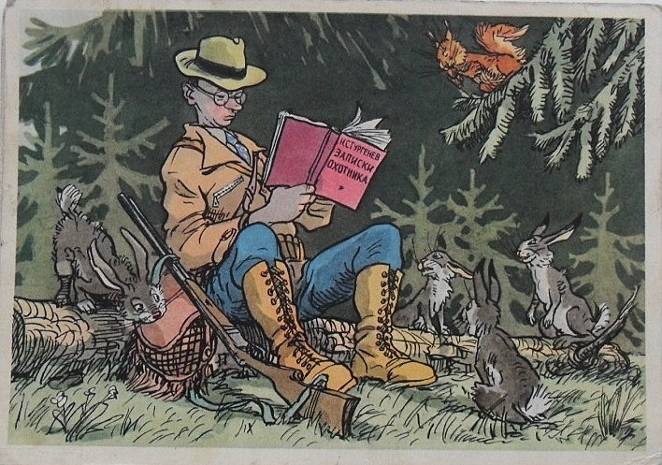 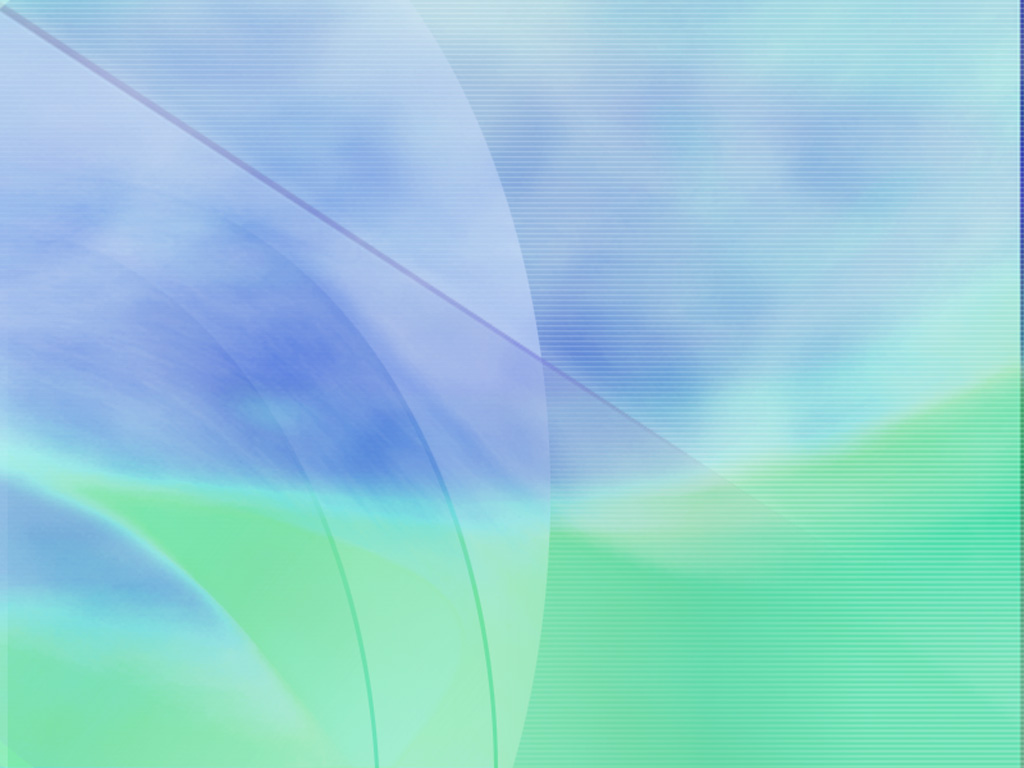 [p] , [r]
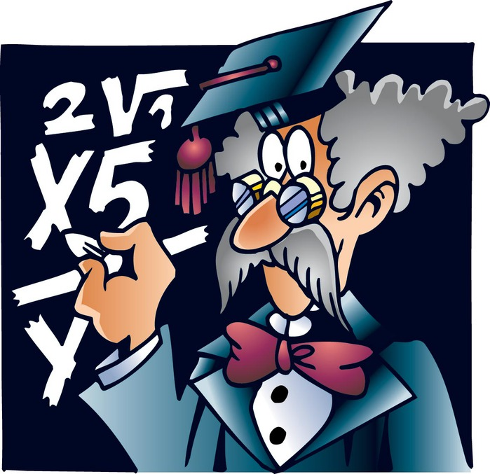 Mr. Rule explains
 rules to pupils
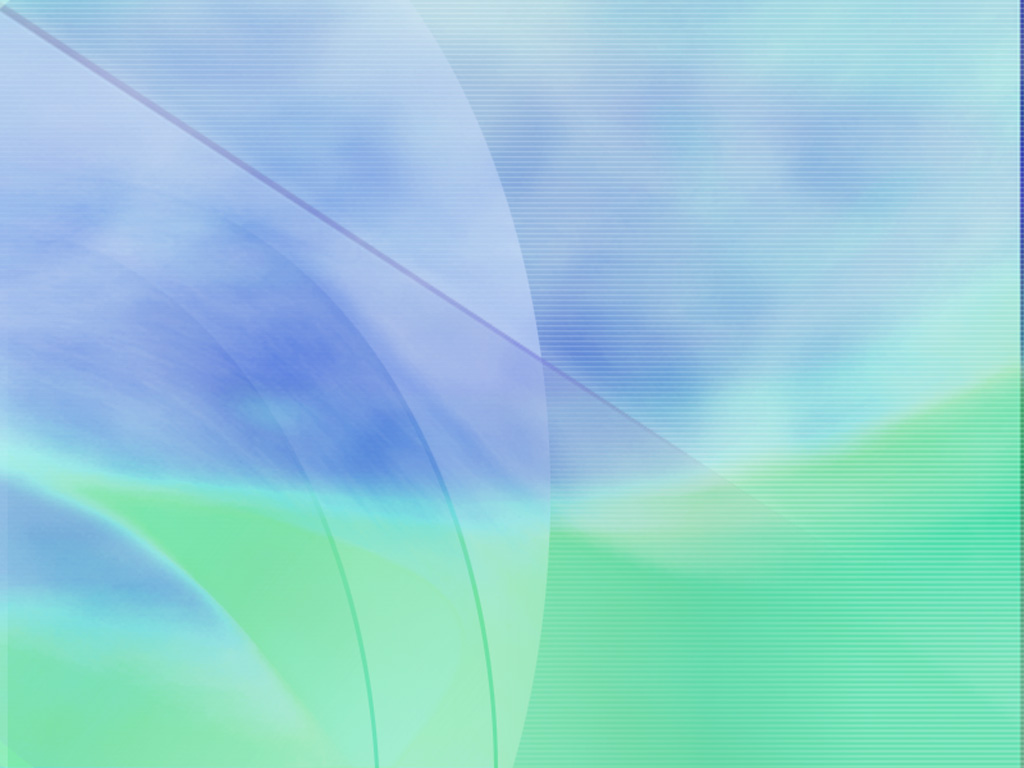 Clock, clock, clock,
A dog plays with a frog,
The frog plays with the dog,
Clock, clock, clock.
[ ɔ ]
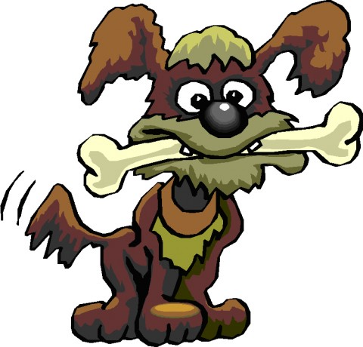 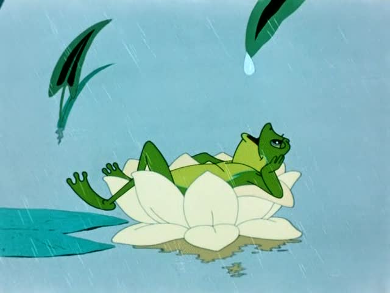 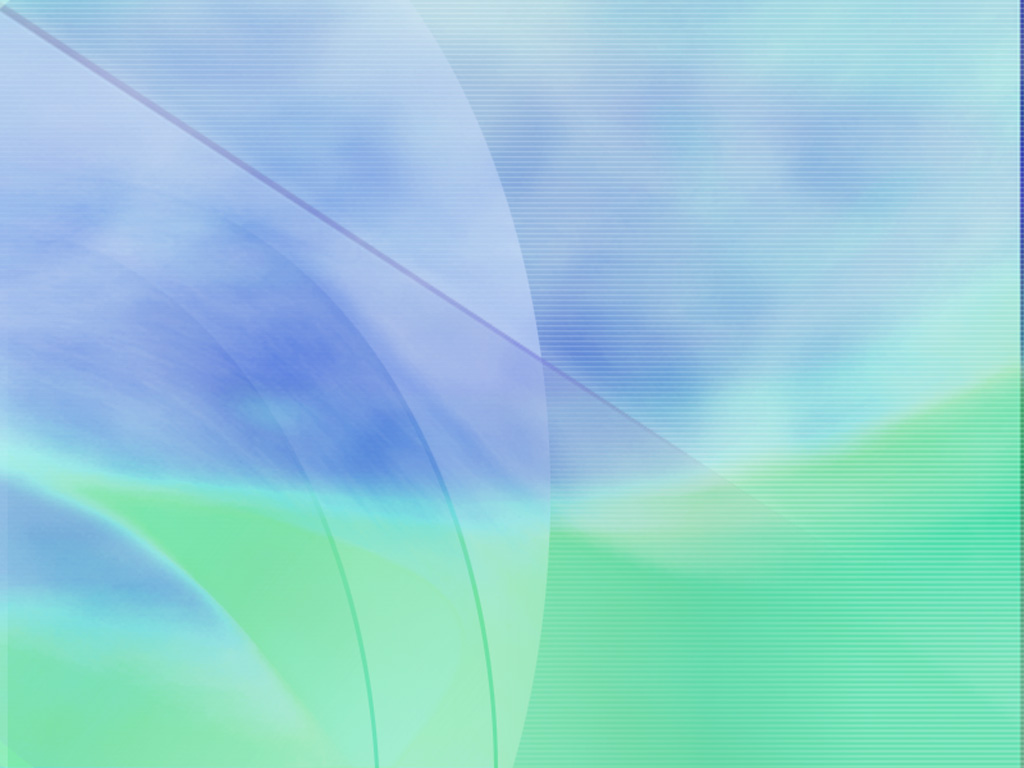 A little cat, a little cat,
A little cat is not very fat.
It is not fat, because it is sad.
It is very, very sad.
[ æ ]
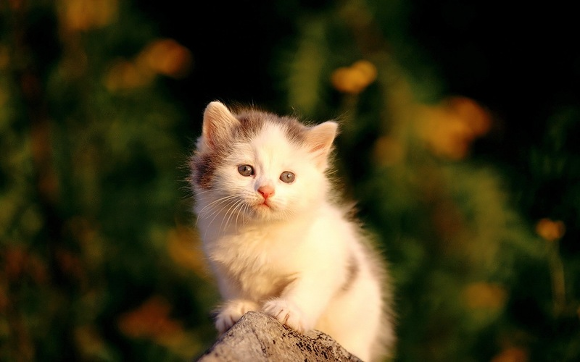 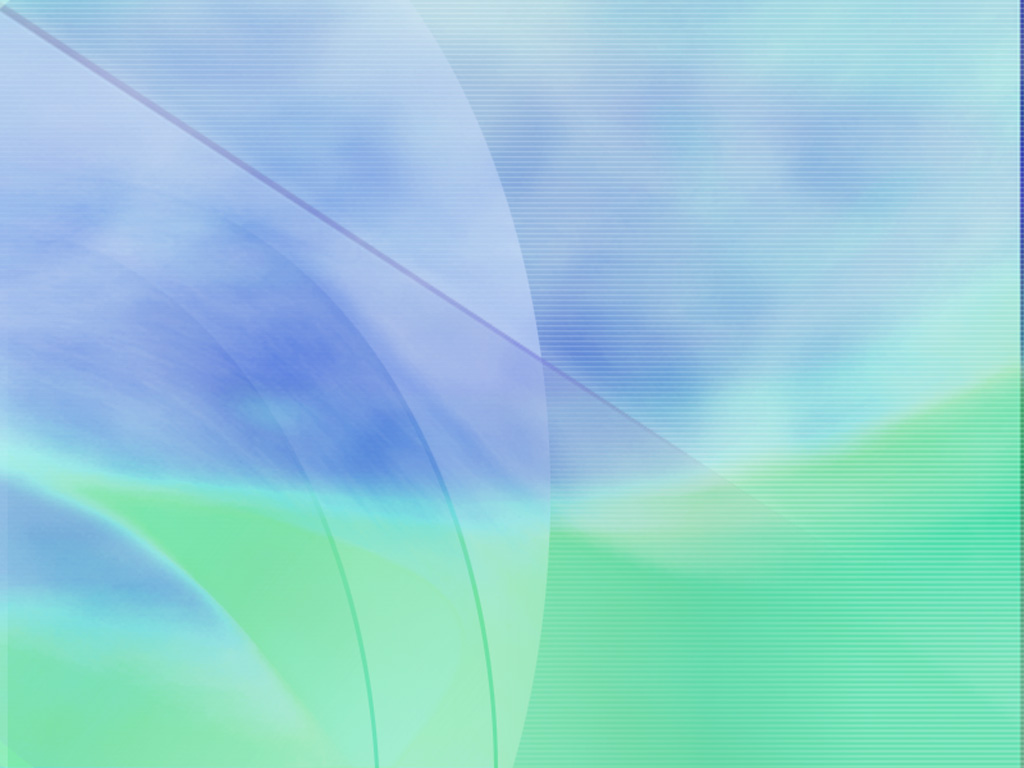 A white dog is happy dog,
Because it has a holster.
A black dog is poor dog,
Because it  has not a holster
[ ɔ ]
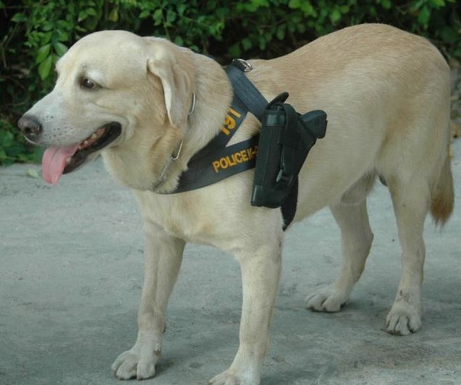 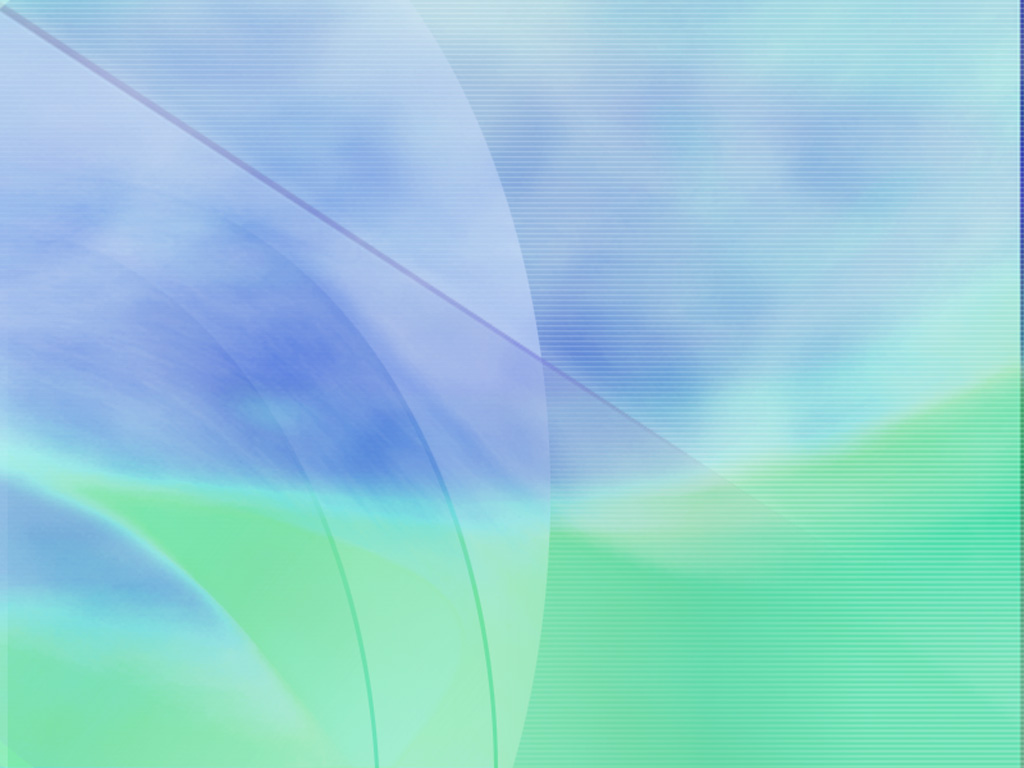 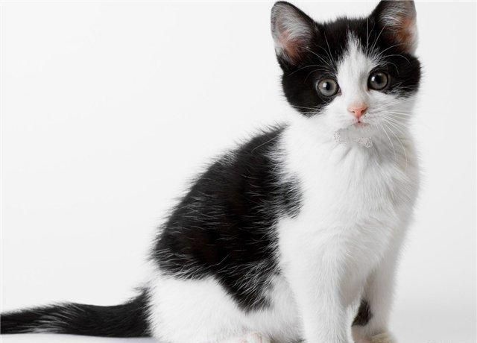 I have a cat 
His name is May
His coat is white 
And spots are grey
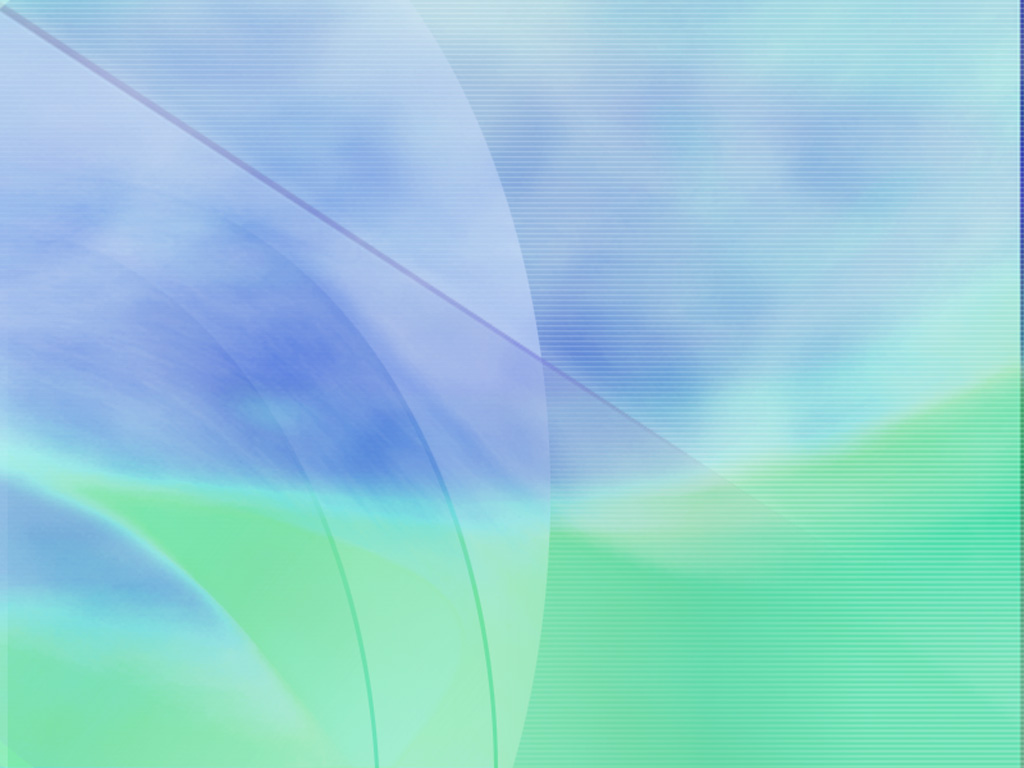 [ k]
We see a kite in the sky,
The kite is very bright,
I like my beautiful kite.
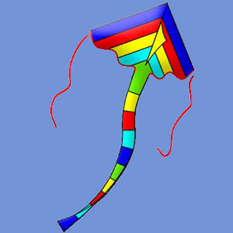 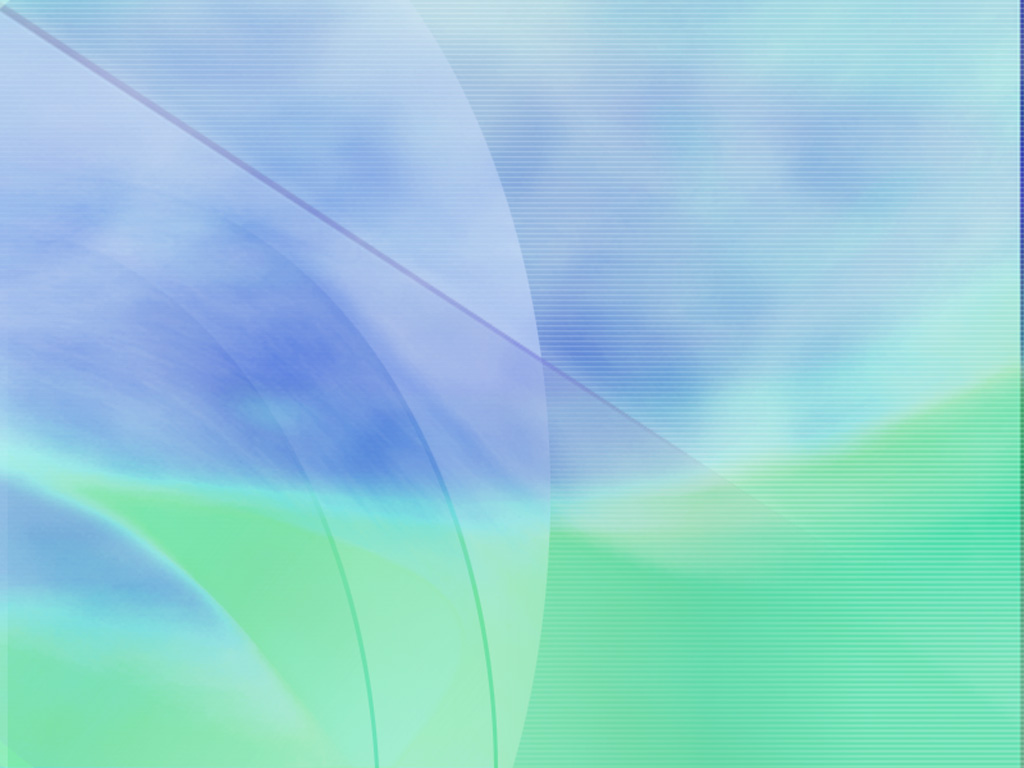 [m]
Mice, mice, mice,
Mice wear ties,
Mice like ties,
Ties are nice.
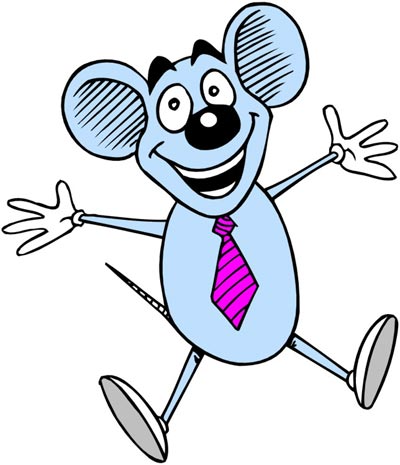 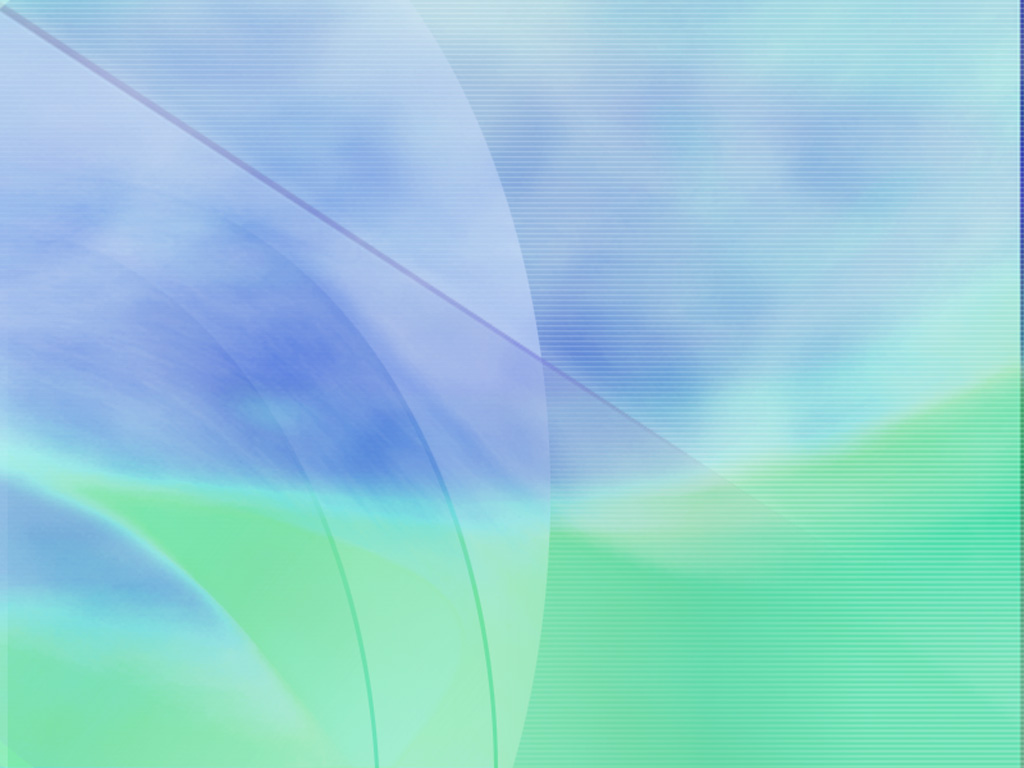 [ h ]
Half heart is no heart.
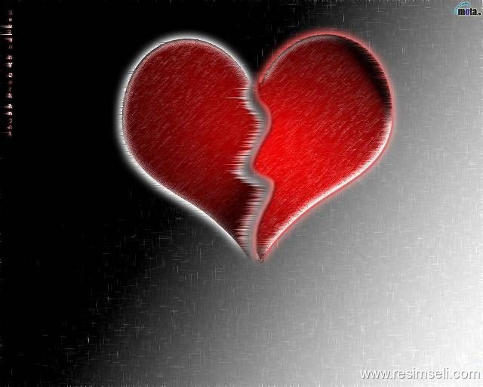 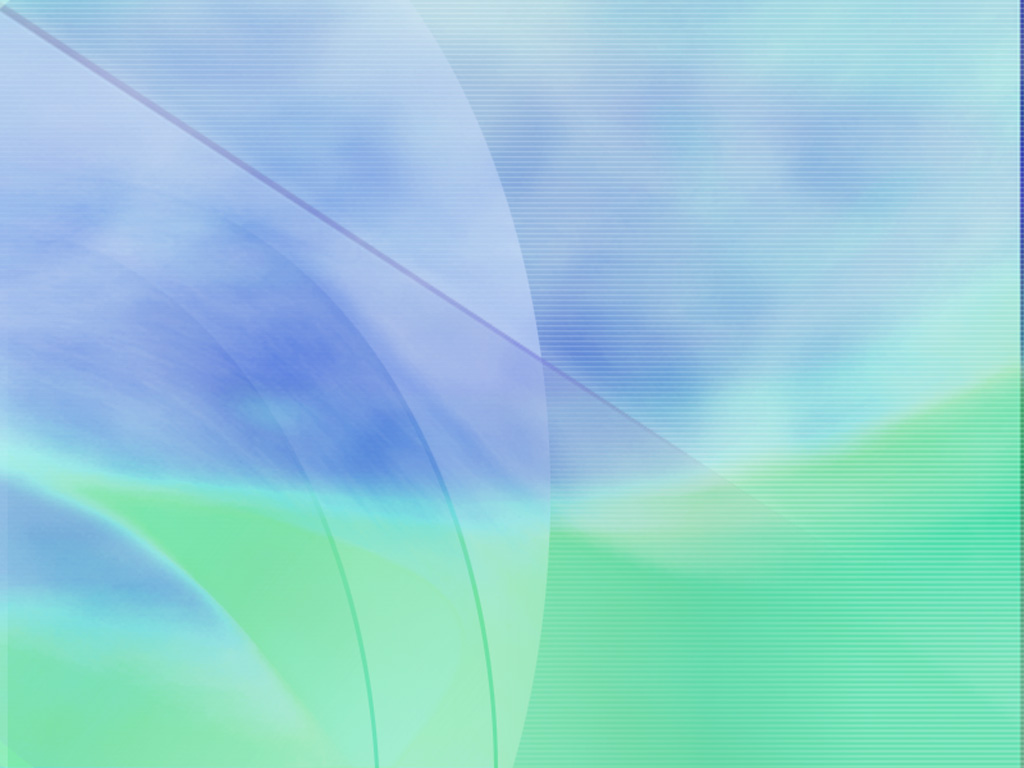 [ p ]
Polly, 
put the kettle on,
 Polly,
put the kettle on,
 Polly, 
put the kettle on,
We’ll all have tea.
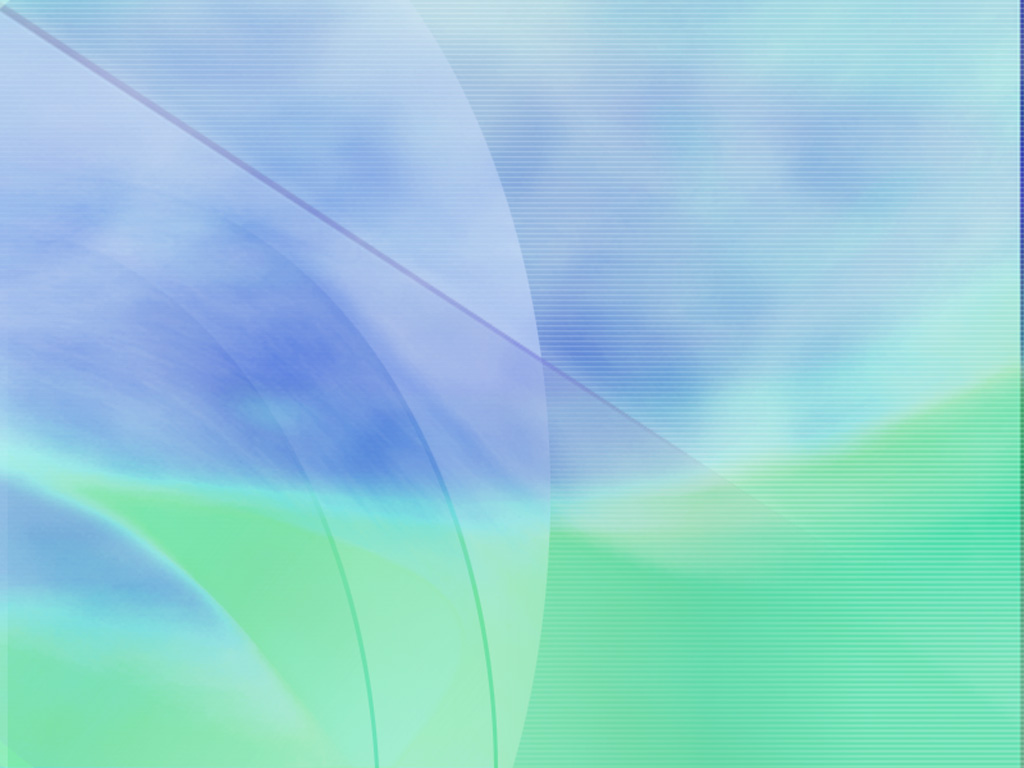 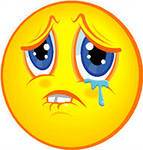 [ w ]
Why do you cry, Willy?
Why do you cry?
Why, Willy?
Why, Willy?
Why, Willy?
Why?
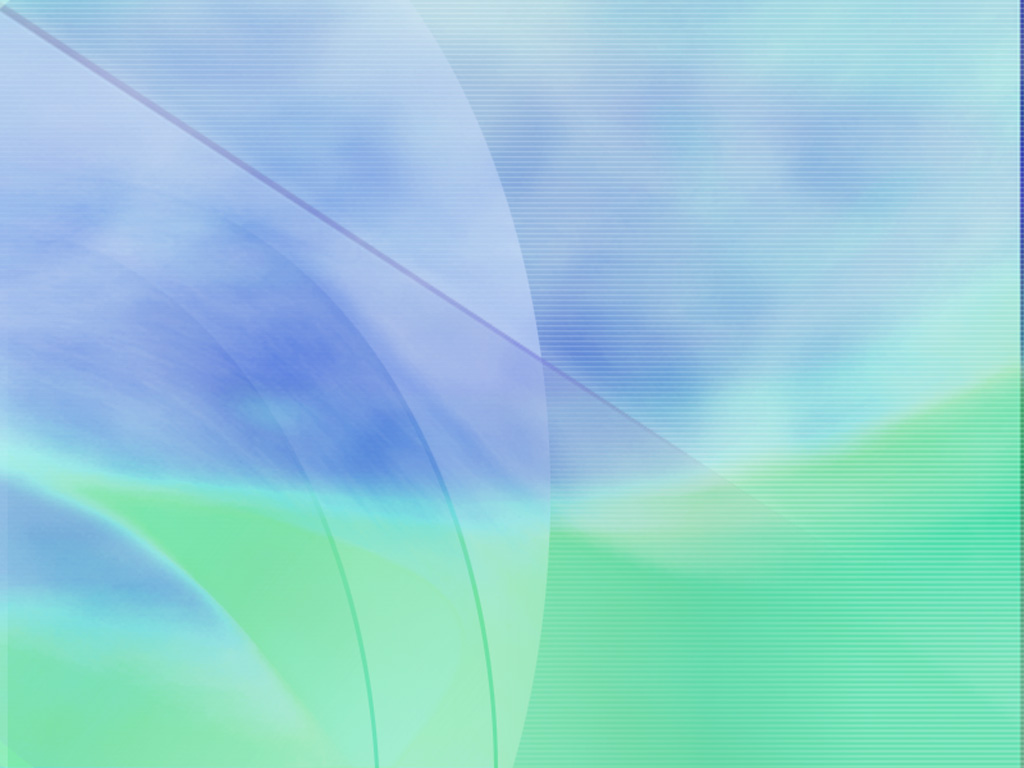 [ ʃ ]
She sells sea shells
 on the sea shore,
The shells that she sells 
are sea shells, I am sure
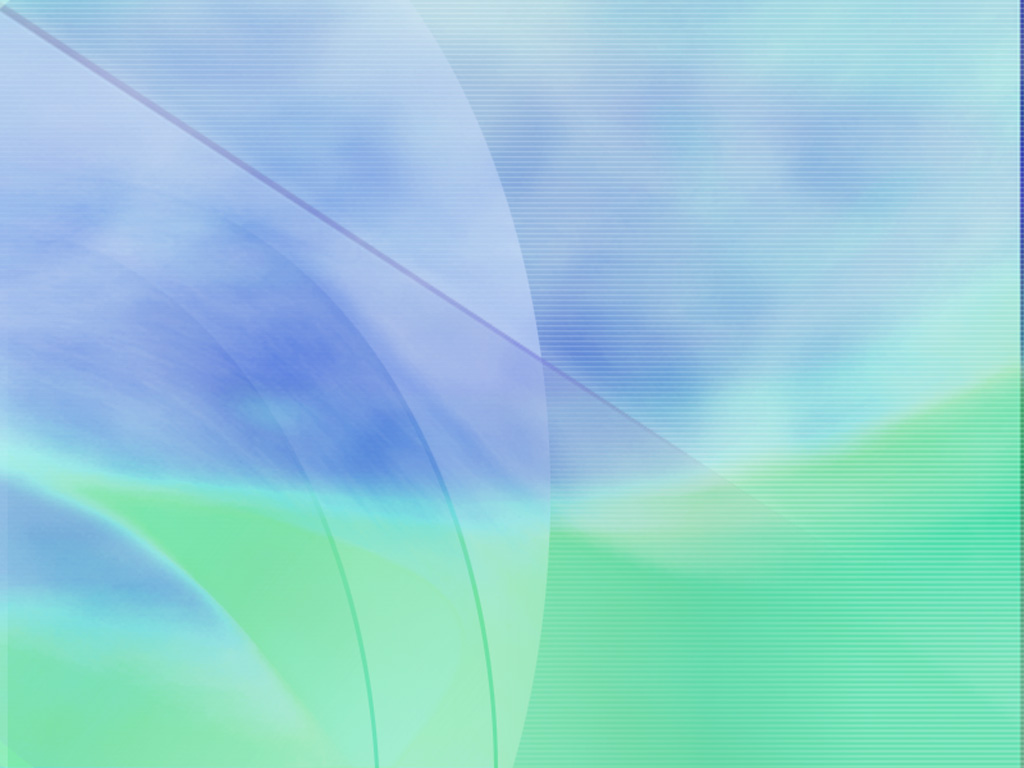 [ æ ]
A black cat sat on a mat and ate a fat rat
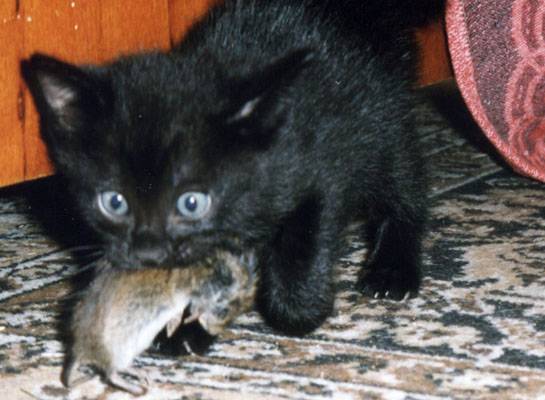 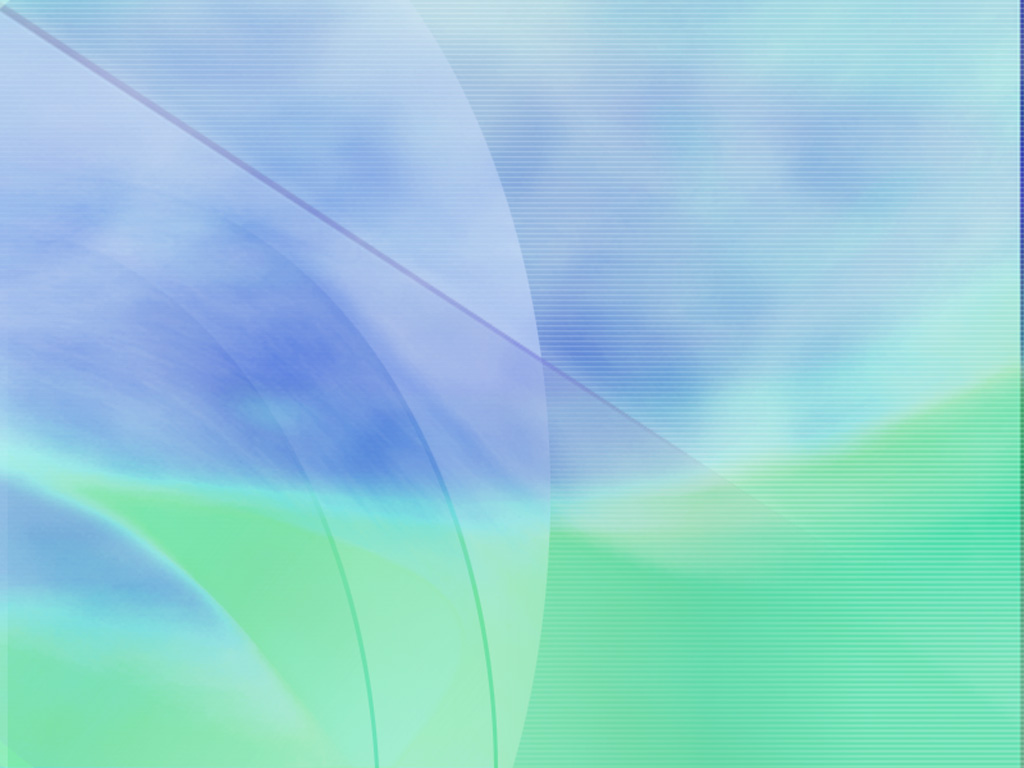 [ æ ]
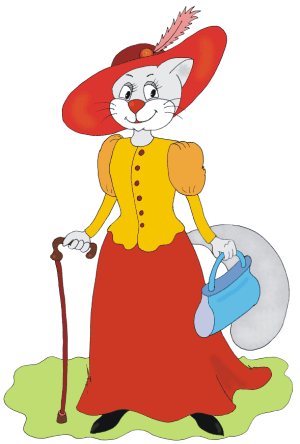 Where are you going,
 my little cat?
 I’ m going to town
 to buy a hat.
 What? A hat for a cat?
 A cat in a hat?
 Who ever saw a cat in a hat?
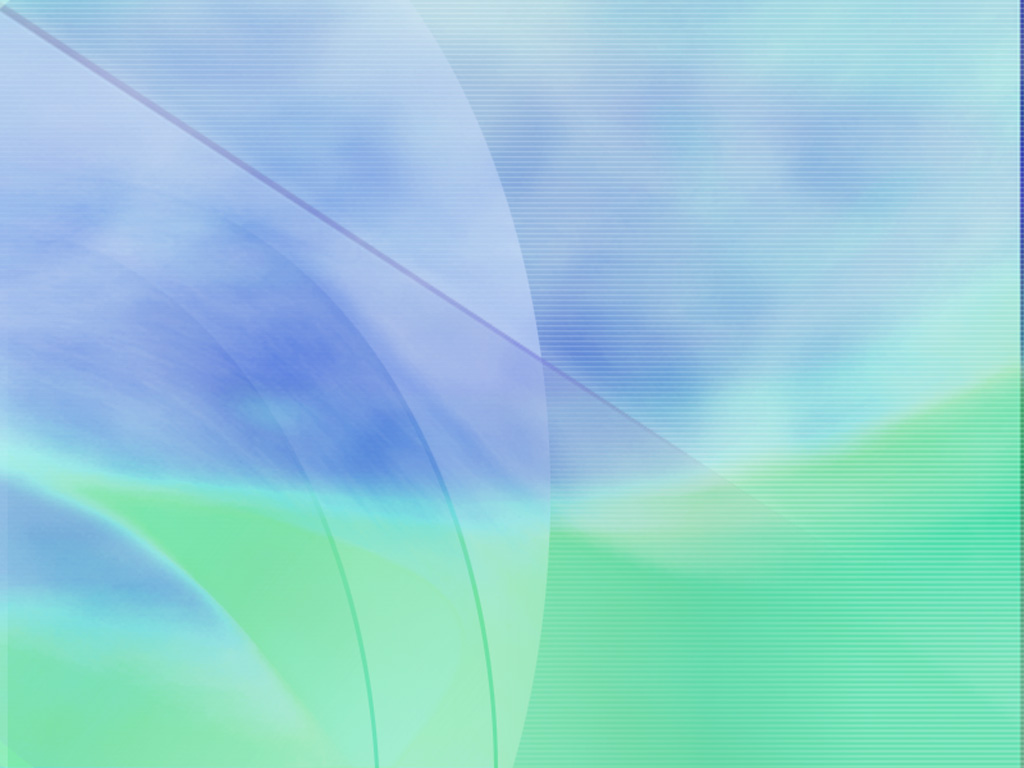 [ æ ]
Fat Pat
had a fat cat.
Pat’s fat cat
sat in Pat‘s hat.
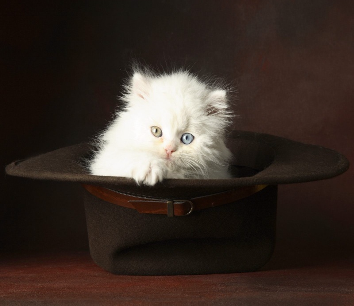 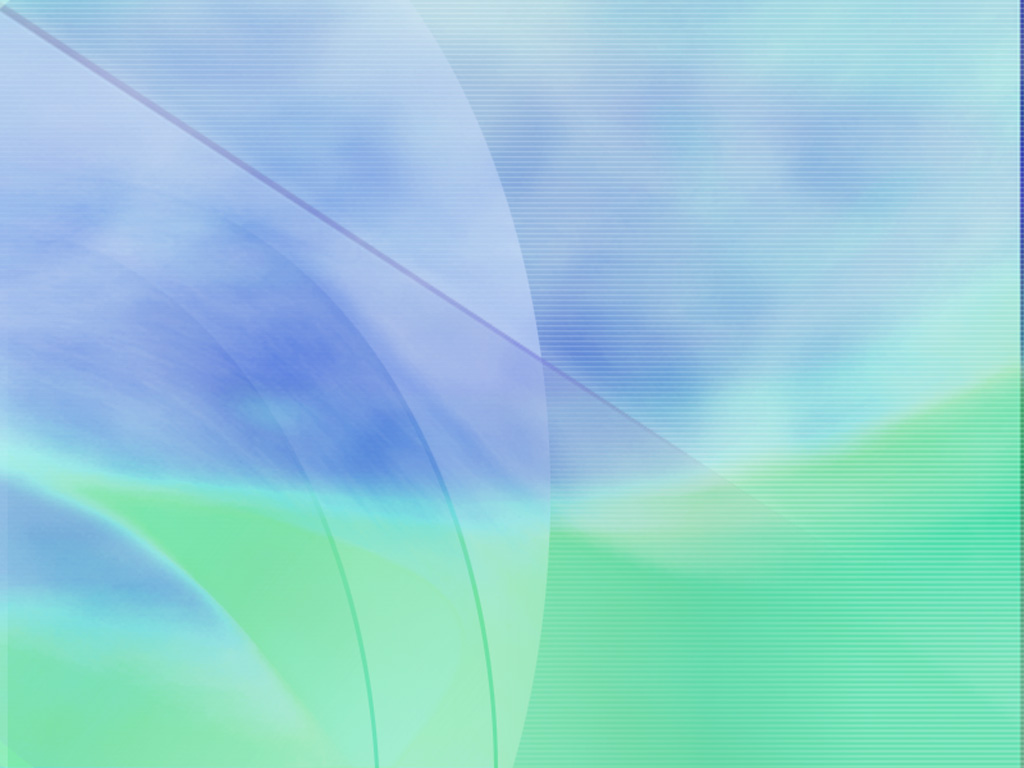 [ ð ]
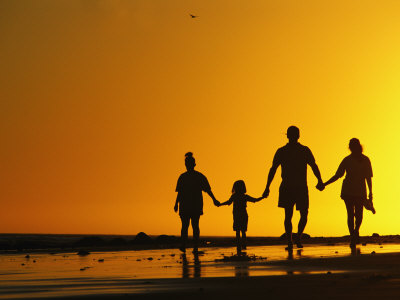 Father, mother,
Sister, brother,
Hand in hand
With one another
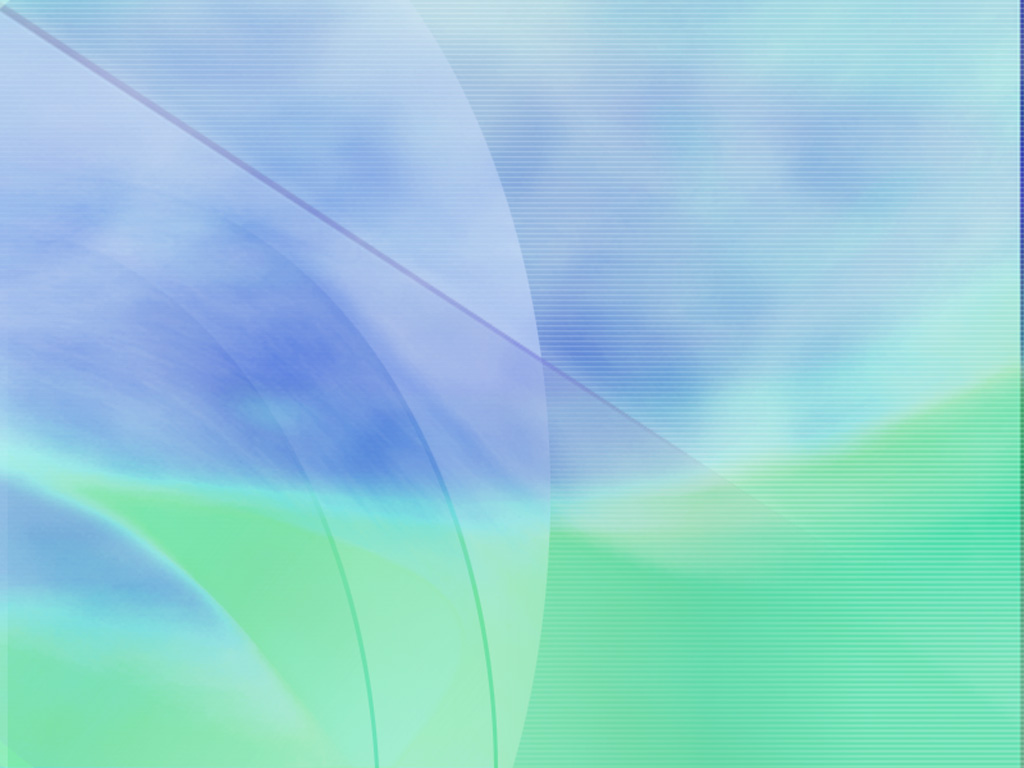 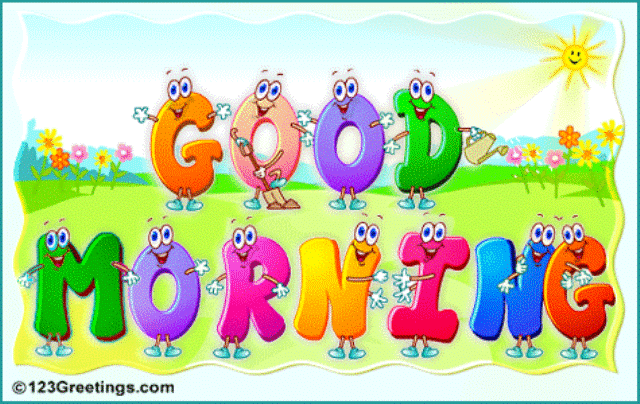 [ ŋ ]
Good morning,
 good morning,
Good morning to you,
Good morning,
 good morning
I am glad to see you
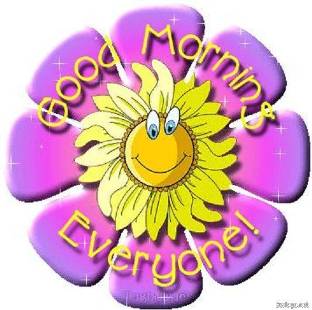 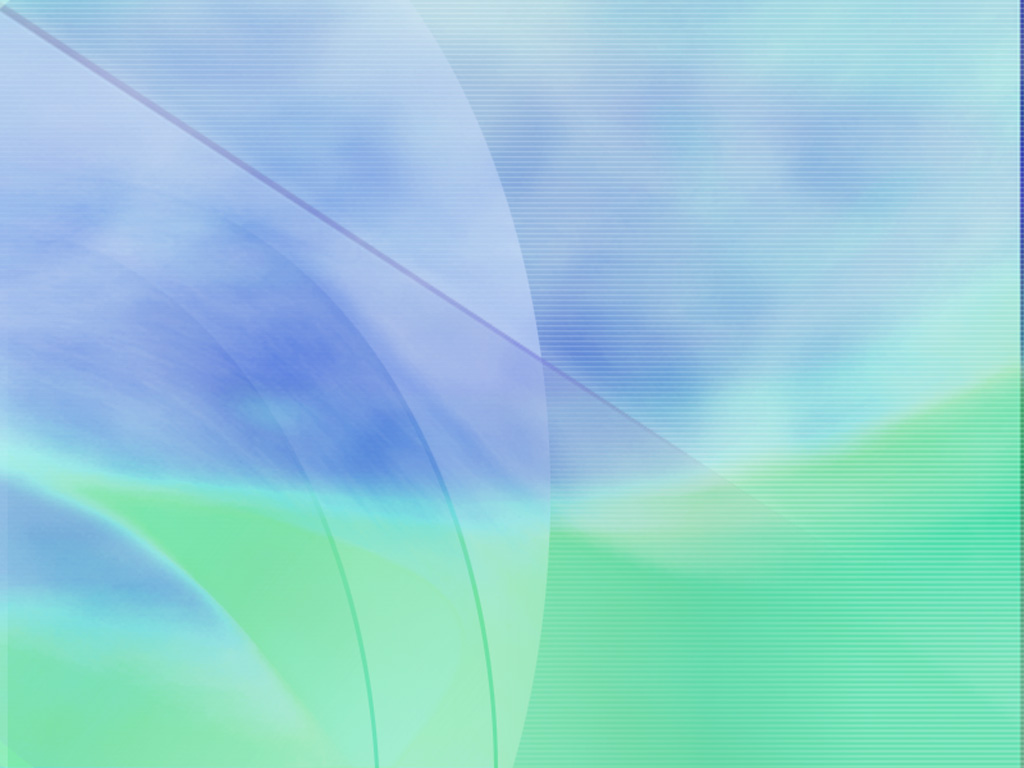 [ ŋ ]
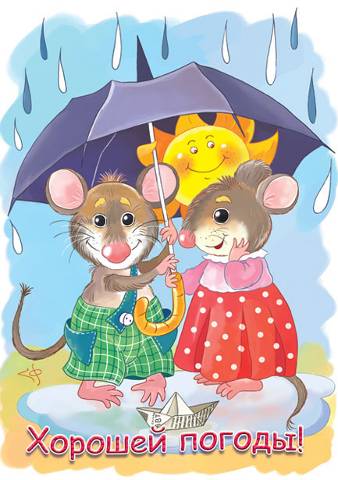 Evening red and morning grey,
 Send the traveler on his way;
 Evening grey and morning red,
 Bring the rain upon his head.
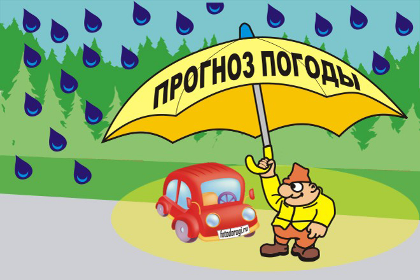 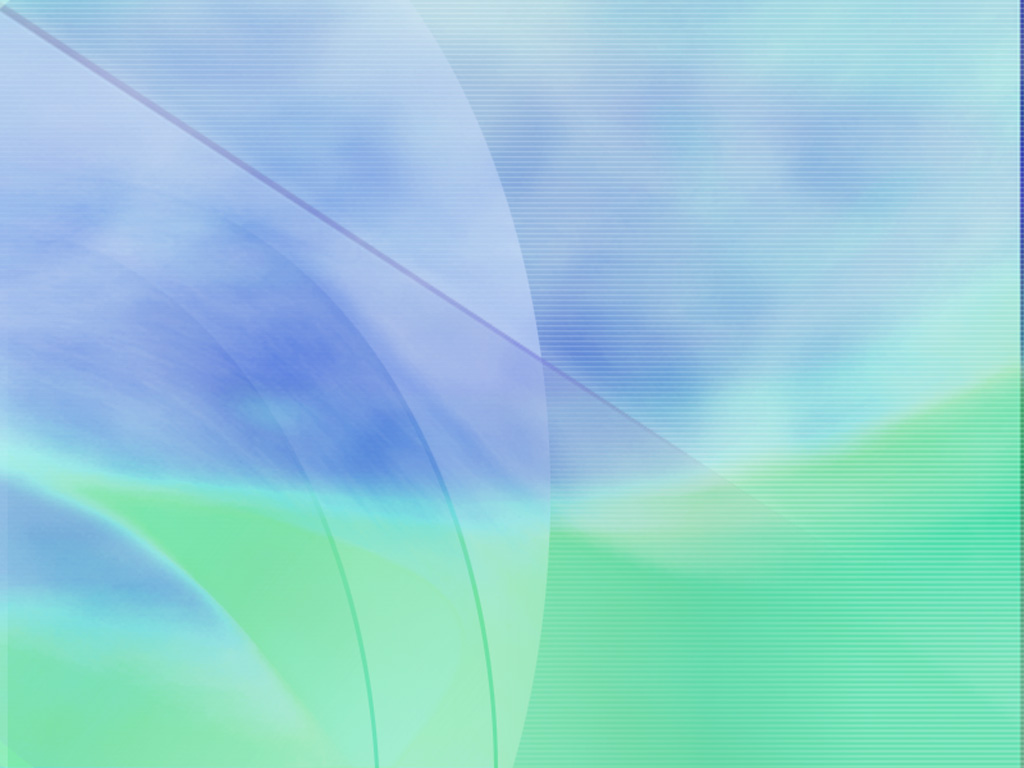 [ w ]
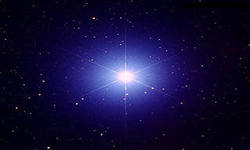 Twinkle, twinkle,
 little star
 How I wonder
 what you are.
 Up above
 the world so high,
 Like a diamond
 in the sky.
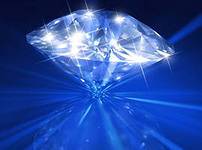 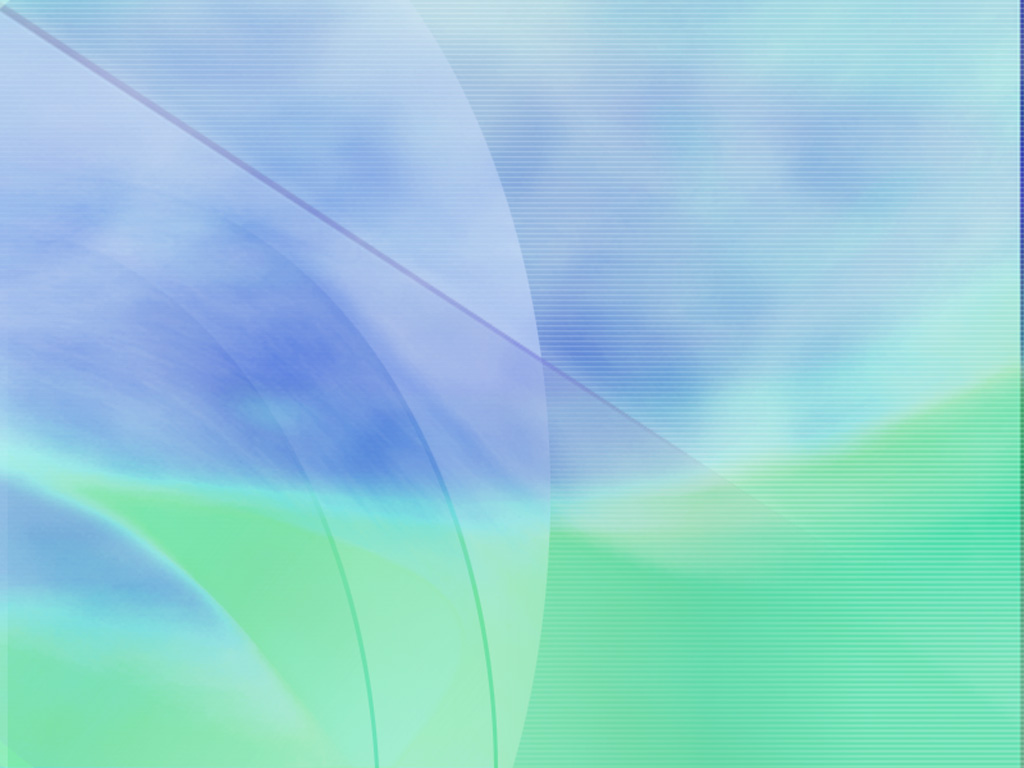 [ w ]
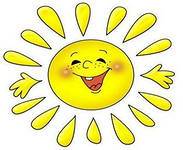 When the weather is warm  
  We mustn’t storm.
  But be thankful together
  Whatever the weather.
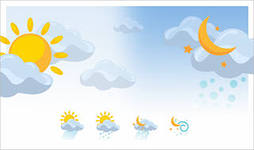 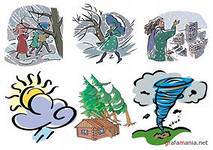 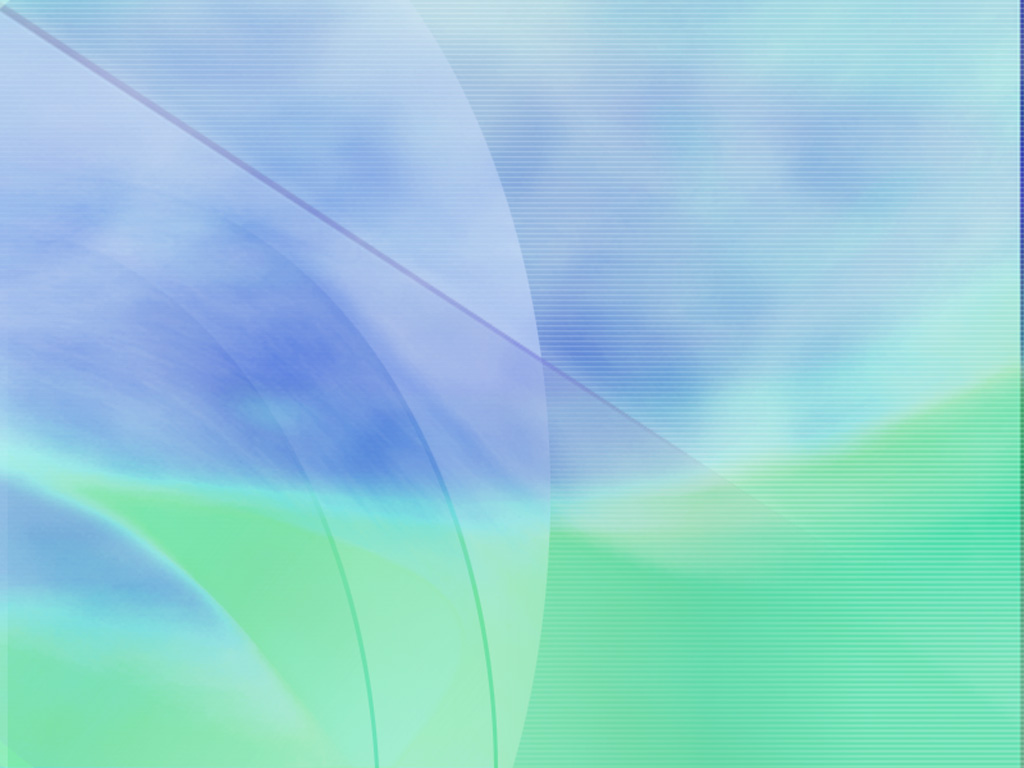 [ w ]
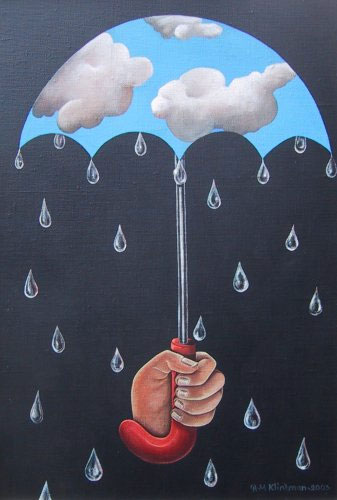 When the weather is wet
 We mustn’t fret.
 When the weather is cold
 We mustn’t scold.
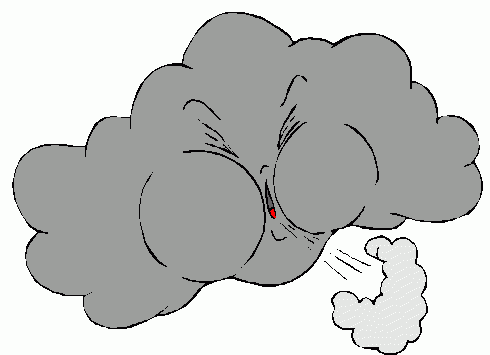 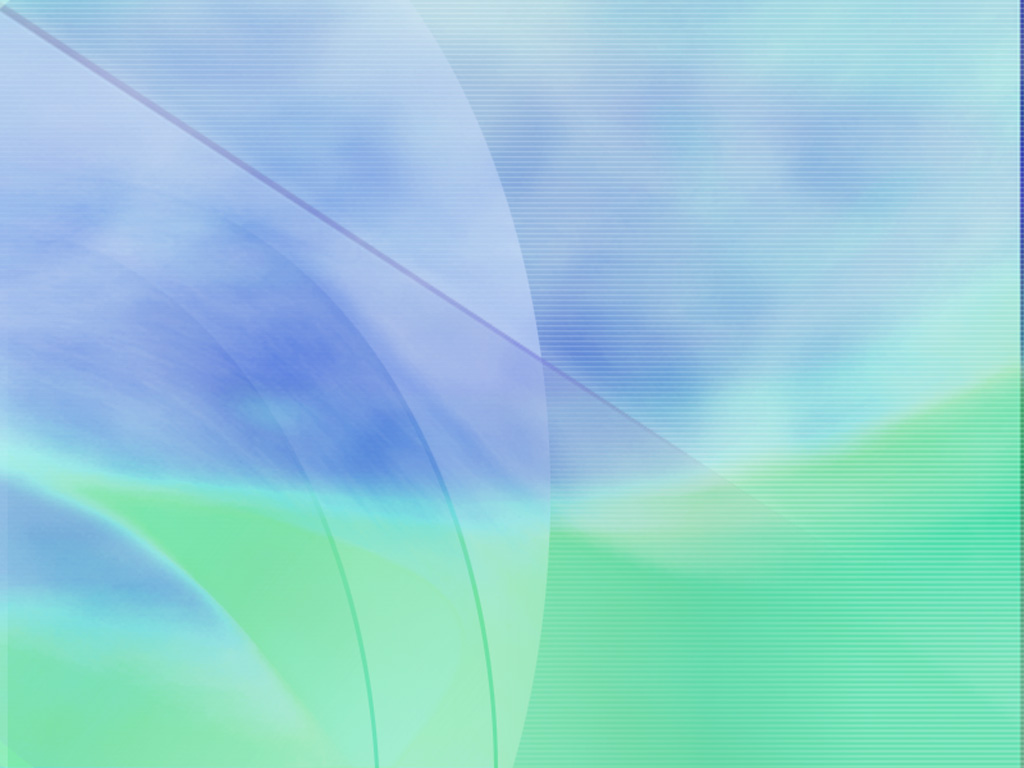 [ l ]
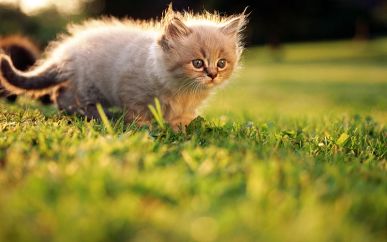 Little cat, little cat
 Where is your flat?
 I’m a little cat,
 I have no flat.
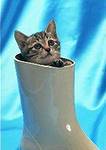 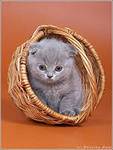 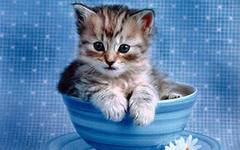 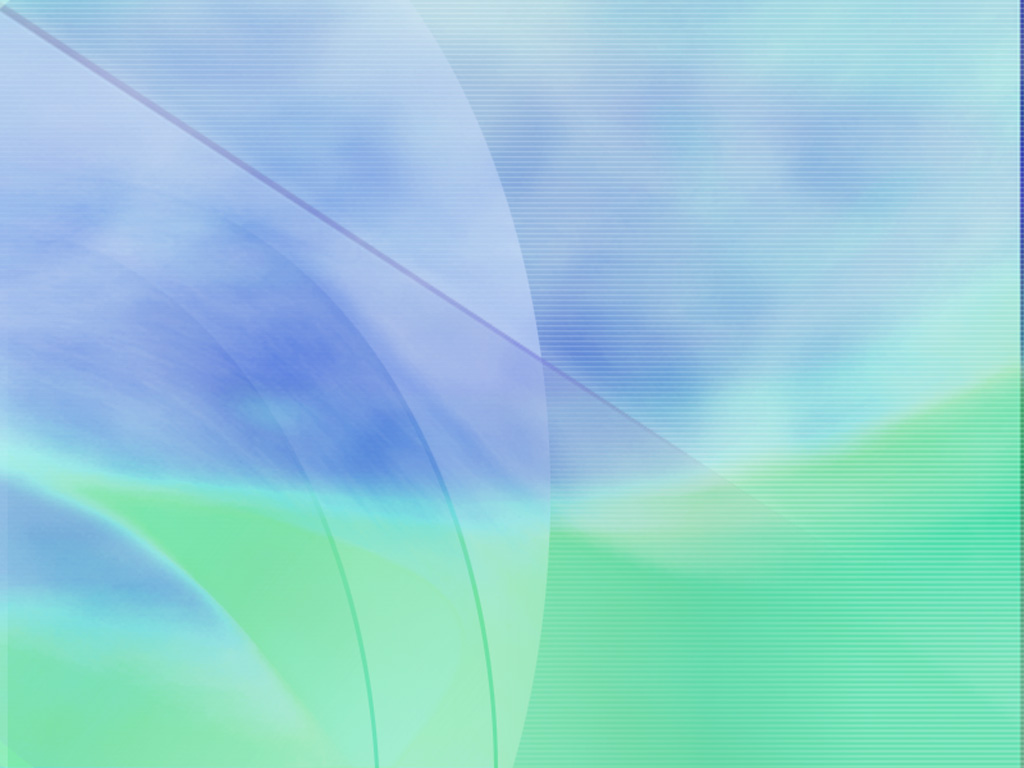 [ l ]
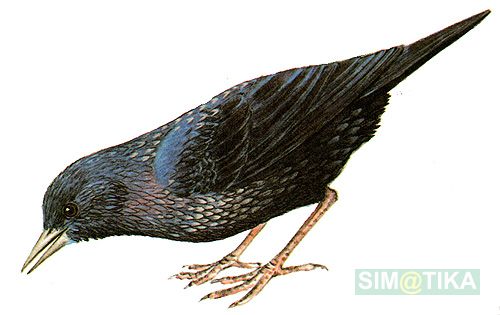 Little bird, little bird,
Look at me!
I have a bird-house
Oh, come and see!
Little boy, little boy
Under the tree
I like this house,
Give it to me!
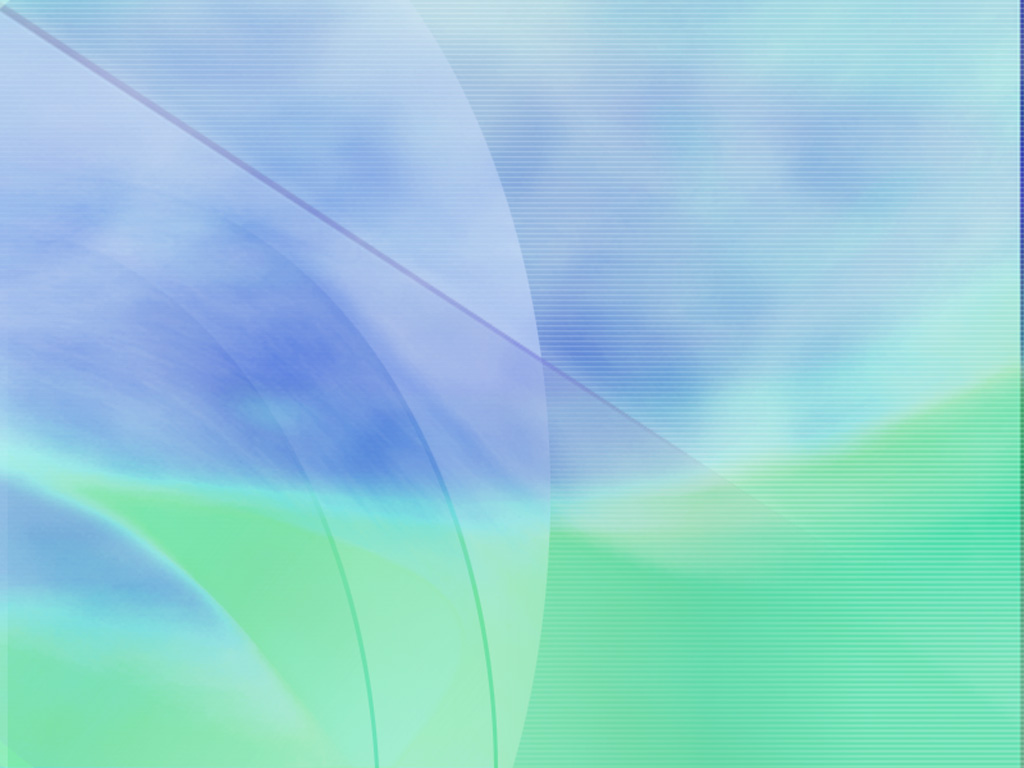 [ ə: ]
Early to bed,
Early to rise
Makes a man
Healthy, wealthy
 and wise.
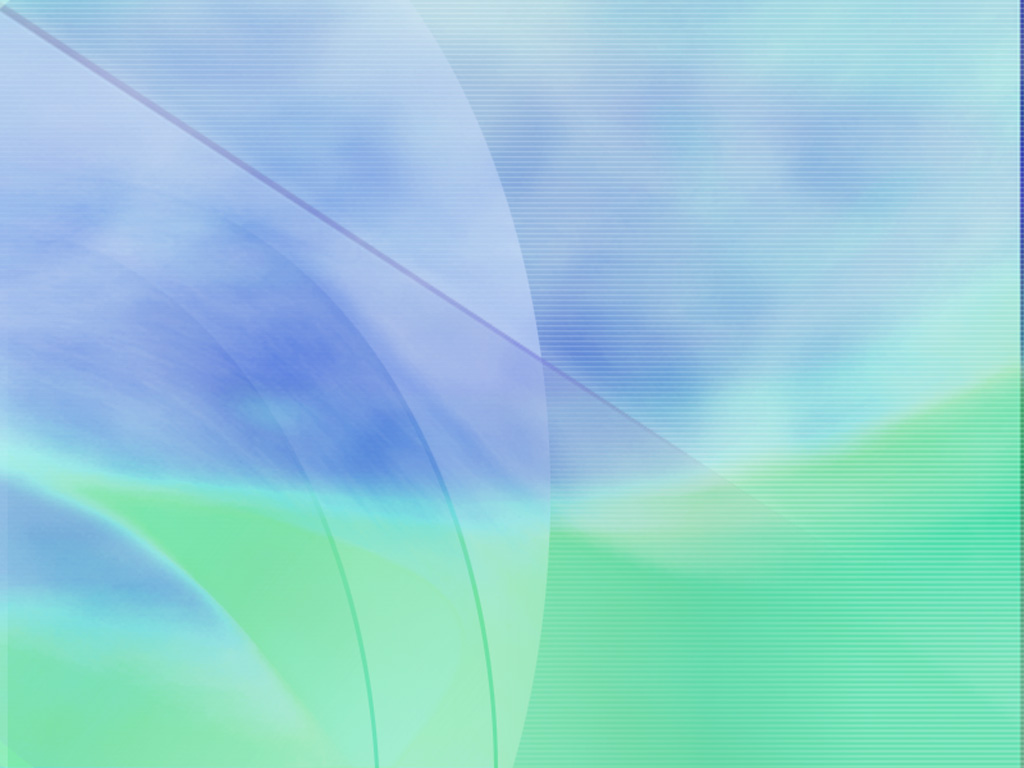 [ ð ]
This is the season
When mornings are dark
And birds do not sing
In the woods and the park.
This is the season
When children ski
And Father Frost
Brings the New Year tree.
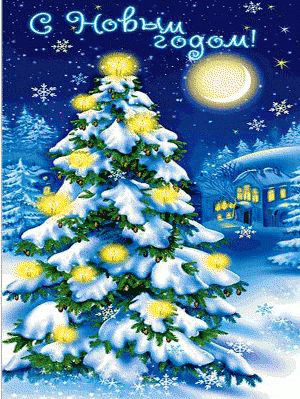 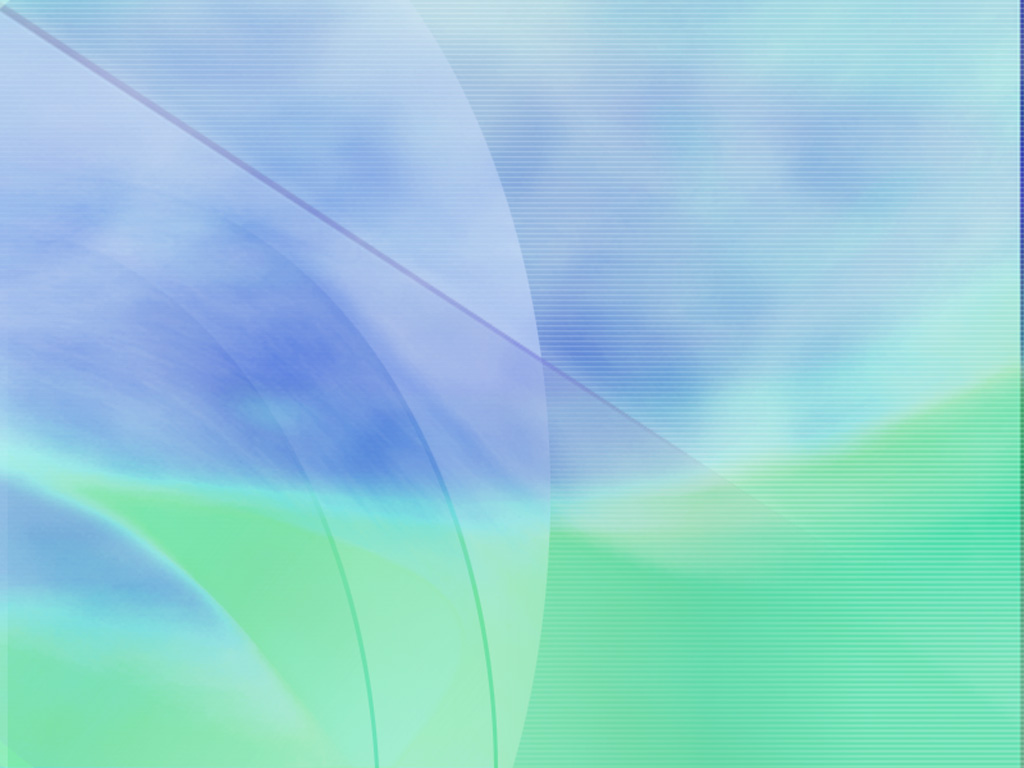 [ r ]
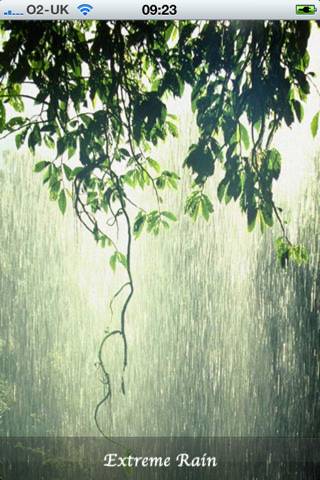 Rain on the grass
 And rain on the tree
 Rain on the house-top
 But not on me.
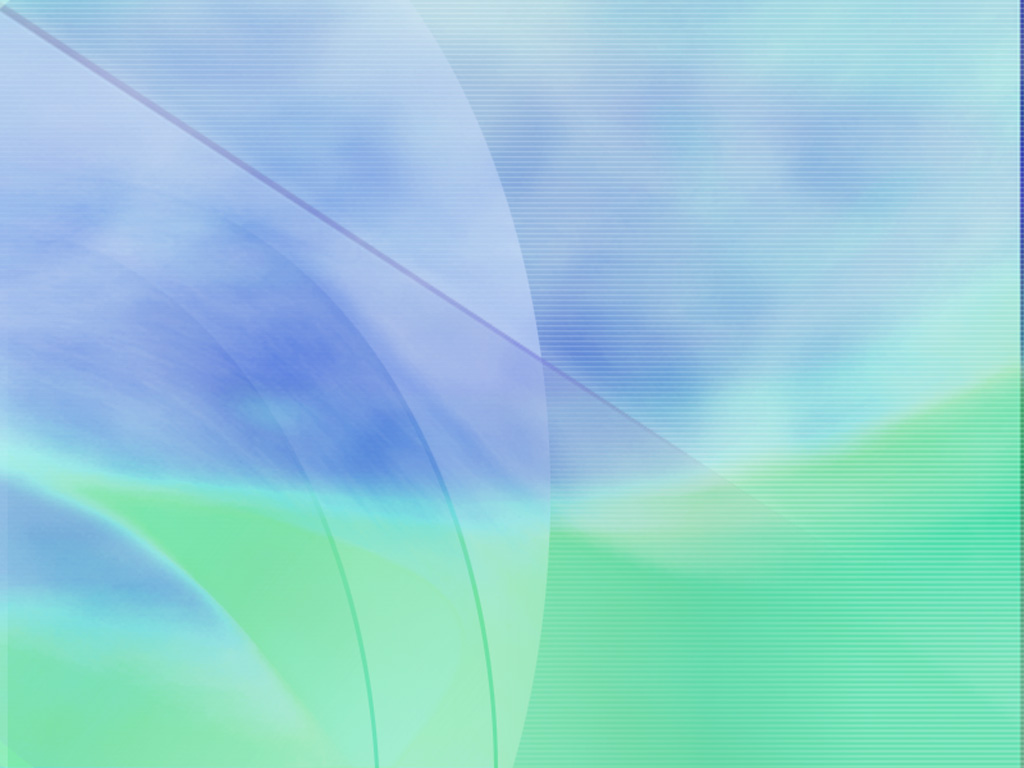 [ t ]
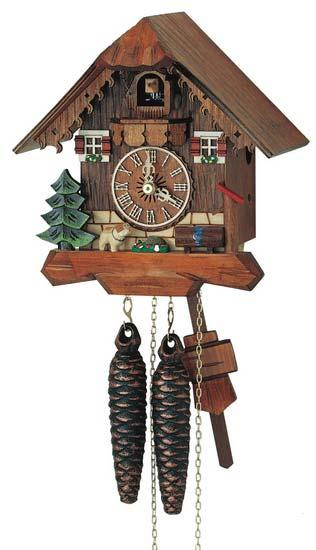 “Tick,” the clock says.
“Tick, tick, tick
 What you have to do,
 do quick!
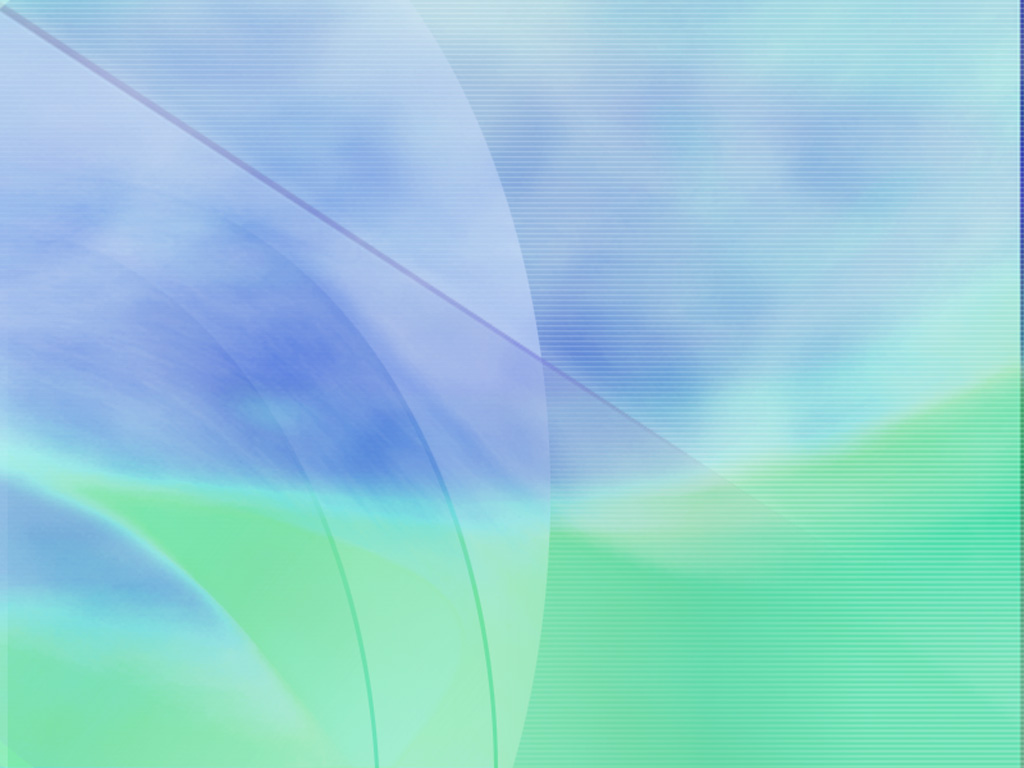 [ s ]
A sailor went to sea
To see what he could see
Was sea, sea, sea.
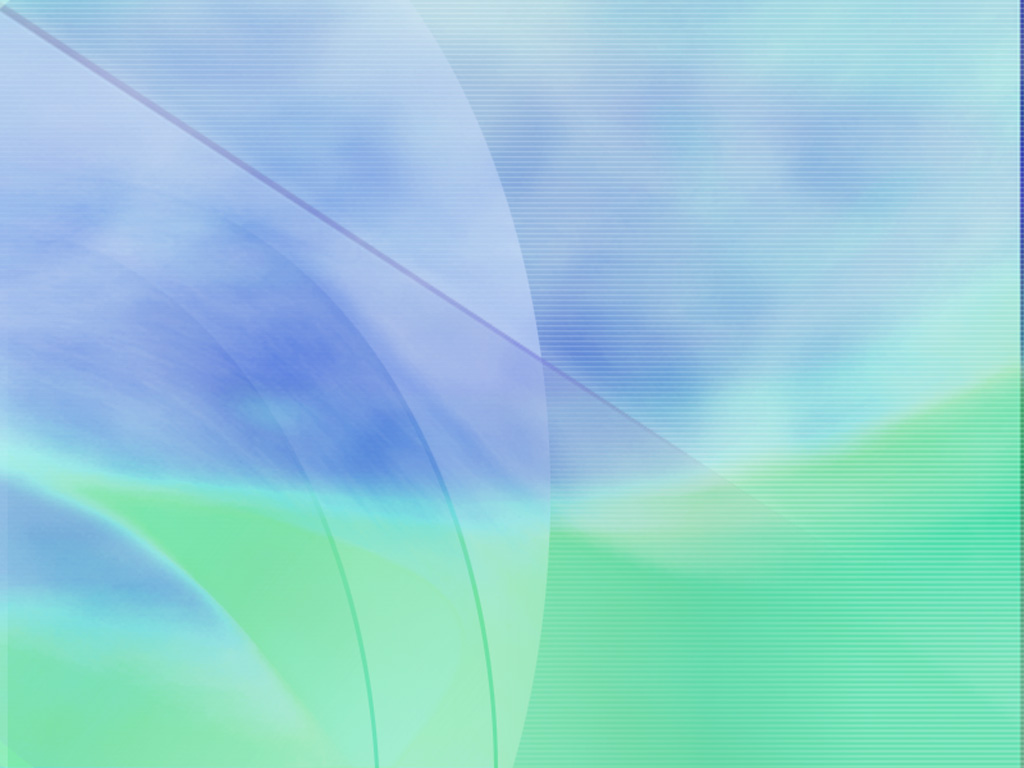 [ s ]
Swan swam over the sea.
Swim, swan, swim!
Swan swam back again.
Well swum, swan
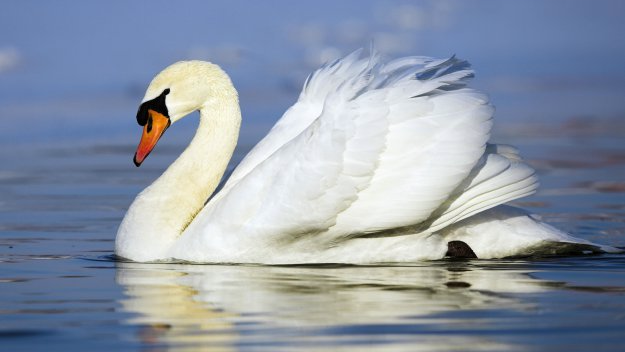 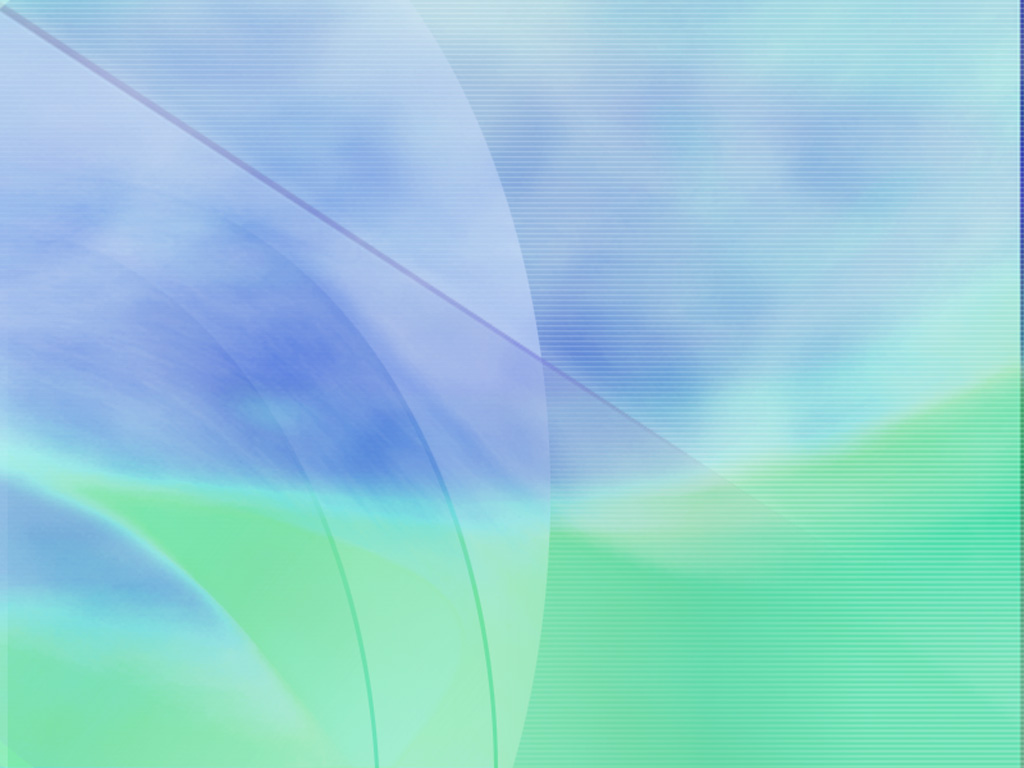 [ au ]
Hickory, dickory, dock
The mouse ran up the clock.
The clock struck one,
The mouse ran down.
Hickory, dickory, dock.
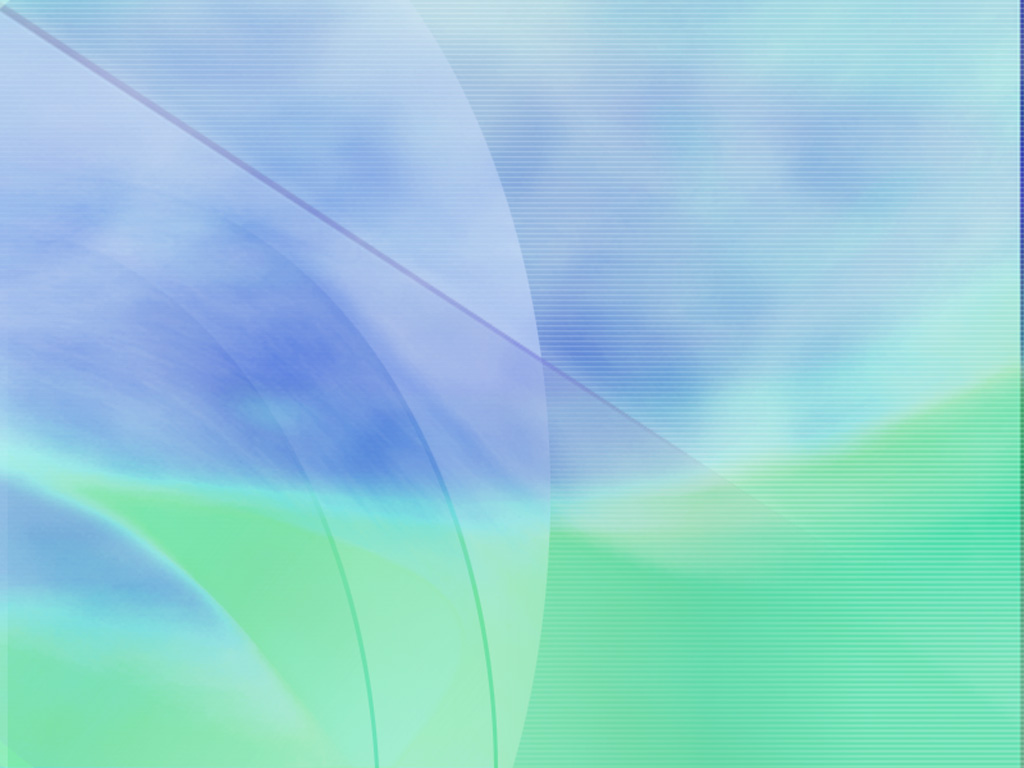 [ ɛə ]
Flowers here,
    Flowers there,
    Flowers growing
    Everywhere.
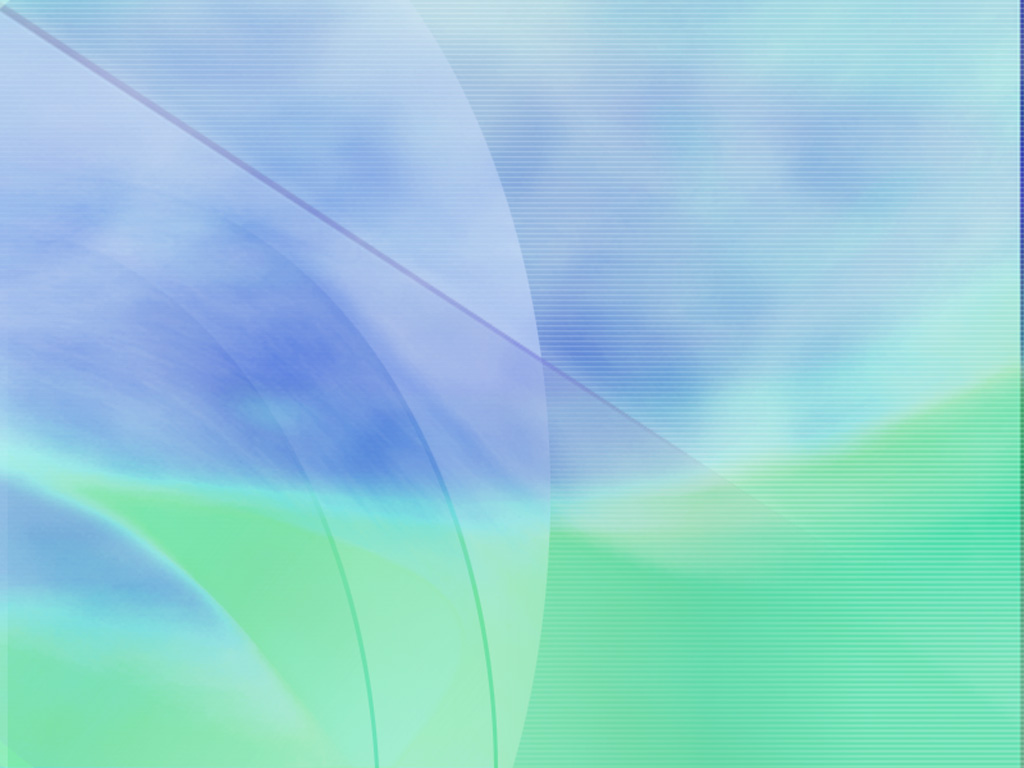 [nait ]
Good night, mother,
   Good night, father.
   Kiss your little son.
   Good night, sister.
   Good night, brother.
   Good night, everyone.
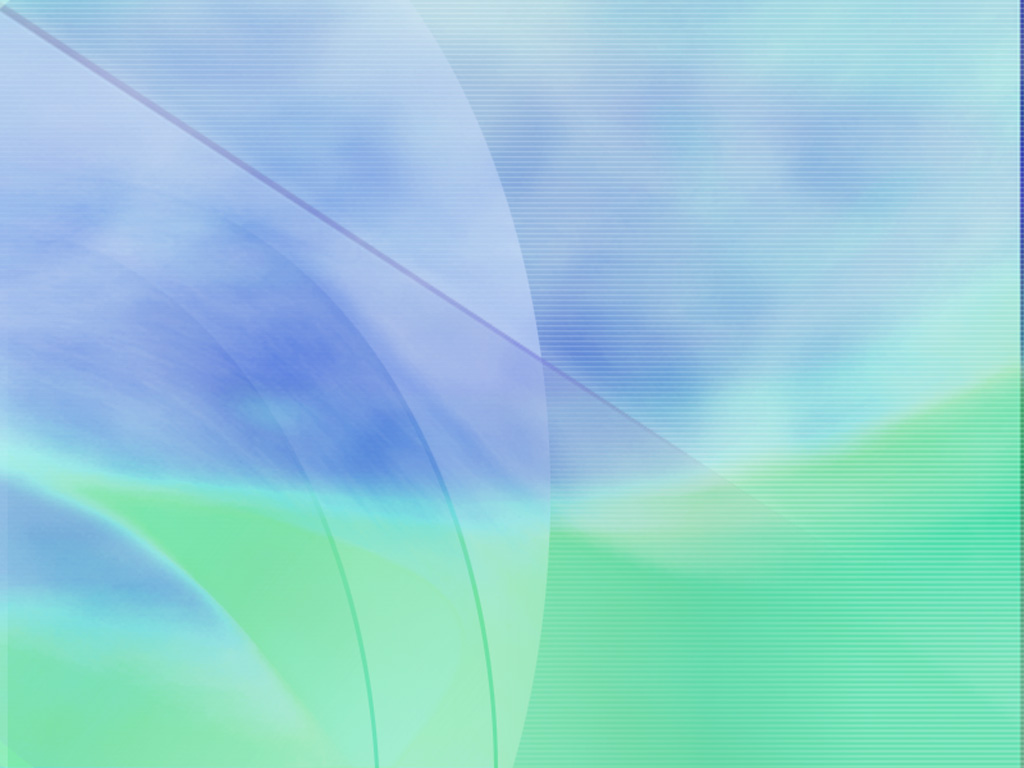 Использованные ресурсы
http://im4-tub-ru.yandex.net/i?id=17198227-14-72&n=21 солнце на ладони
http://im4-tub-ru.yandex.net/i?id=33951218-21-72&n=21 здравствуй
http://yaolga.users.photofile.ru/photo/yaolga/150557599/xlarge/167757709.jpg обниматься
http://im0-tub-ru.yandex.net/i?id=150305186-71-72&n=21 тигры
http://www.resimseli.com/data/media/62/users385ykj7xc.jpg полсердца
http://img1.liveinternet.ru/images/attach/c/2/69/946/69946839_39050971_MG003_Cat20Tea20Party.jpg девочка с чайником
http://dskuv2492.mskobr.ru/images/cms/data/post-57861-1252926756.jpg плакса
http://img0.liveinternet.ru/images/attach/c/1/56/910/56910913_r13.jpg ракушки
http://biostrazh.ru/images_content/krysolov.jpg кот с крысой
http://freelance-nsk.ru/files/personazhi3-sm.jpg кошка
http://im7-tub-ru.yandex.net/i?id=6710234-25-72&n=21 кошка в шляпе
http://vinipuhovo.ru/published/publicdata/U197319VINI/attachments/SC/products_pictures/Пупс%20Я%20тебя%20люблю%2022%20см%20Paola%20Reina%20157_enl.jpg пупс
http://osradio.ru/uploads/fotki/old/10627/balabekova-zinaida15.jpg семья
http://content.podarki.ru/goods-images/a49f41bc-05cc-4579-bcfd-e2fe3a421798.jpg змей
http://i26.fastpic.ru/big/2012/0531/af/9991a4ba2028b7788bfb7dca57507baf.jpg мышь
http://img01.chitalnya.ru/upload2/735/660847923718392.jpg поросенок
http://i04.fsimg.ru/5/tlog_box/1653/1653395.jpg цифры
http://img-fotki.yandex.ru/get/5503/salix0265.5/0_569d8_416216be_XL охотник
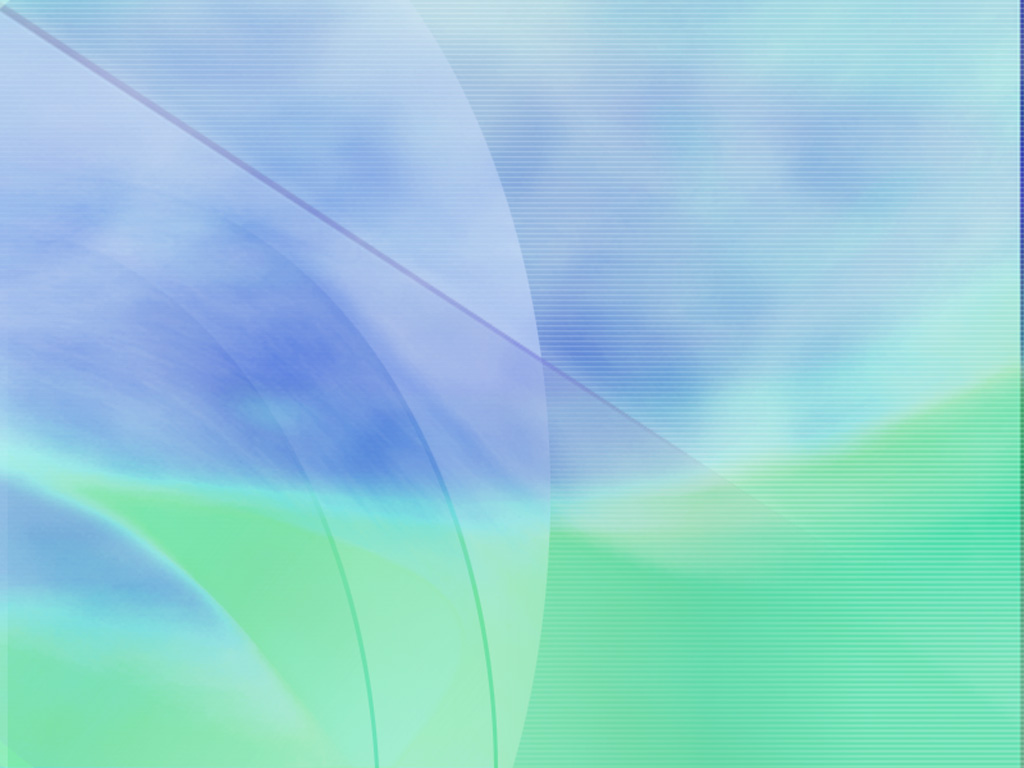 http://i014.radikal.ru/1107/74/4aa530b50e6c.gif доброе утро
http://www.failopomoika.com/forums/monthly_05_2013/user33678/post1049535_img1_58576f74b88fdf0c7fc44c9b9cc0279e.jpg доброе утро
http://www.allpolus.com/uploads/posts/2011-05/1304670203_rirrri1.jpg мышки с зонтом
http://citizenwells.files.wordpress.com/2011/12/starnasa2.jpg звезда
http://im0-tub-ru.yandex.net/i?id=42876174-05-72&n=21 бриллиант
http://img1.liveinternet.ru/images/attach/c/2/67/715/67715751_Snow_White.png белоснежка
http://im7-tub-ru.yandex.net/i?id=96623802-67-72&n=21 погода
http://www.biser.info/files/images2node/biser.info_16283786274b65bc12ebed2_t.gif солнышко
http://kita.com.ua/uploads/tiny_mce/loadimg/th_b710e83570bd1bae8083d07234c0b6fb.gif?hash=408 ветер
http://forum.moya-semya.ru/uploads/av-44576.jpg зонт
http://f1.live4fun.ru/pictures/img_21069210_479_0.jpg котенок в чашке
http://radikal.ua/data/upload/4fa6c/49112/a676905e8b.jpg котенок в корзинке
http://img81.imageshack.us/img81/45/kedi846ardq7.jpg кот в сапоге
http://www.graycell.ru/picture/big/skvorechnik.jpg скворечник
http://simatika.ru/img/600/600/319.jpg скворец
http://www.artscroll.ru/Images/2008/k/Kopyirin%20Andrey/000010.jpg малыш
http://img-fotki.yandex.ru/get/6103/157699281.5/0_6536e_4fc55536_XL елка
http://animebox.com.ua/uploads/posts/2011-07/1309575074_7ca18a768d8e1a5164489bf3d83b9faa.jpg дождь
http://www.svstime.ru/admin/pictures/168016b.jpg часы
http://www.teplak.ru/pics/upload/86b_9309.jpg кукла
http://prazdnik-land.ru/media/uploads/10/images/13.jpg моряк
http://im7-tub-ru.yandex.net/i?id=56077778-59-72&n=21 лебедь
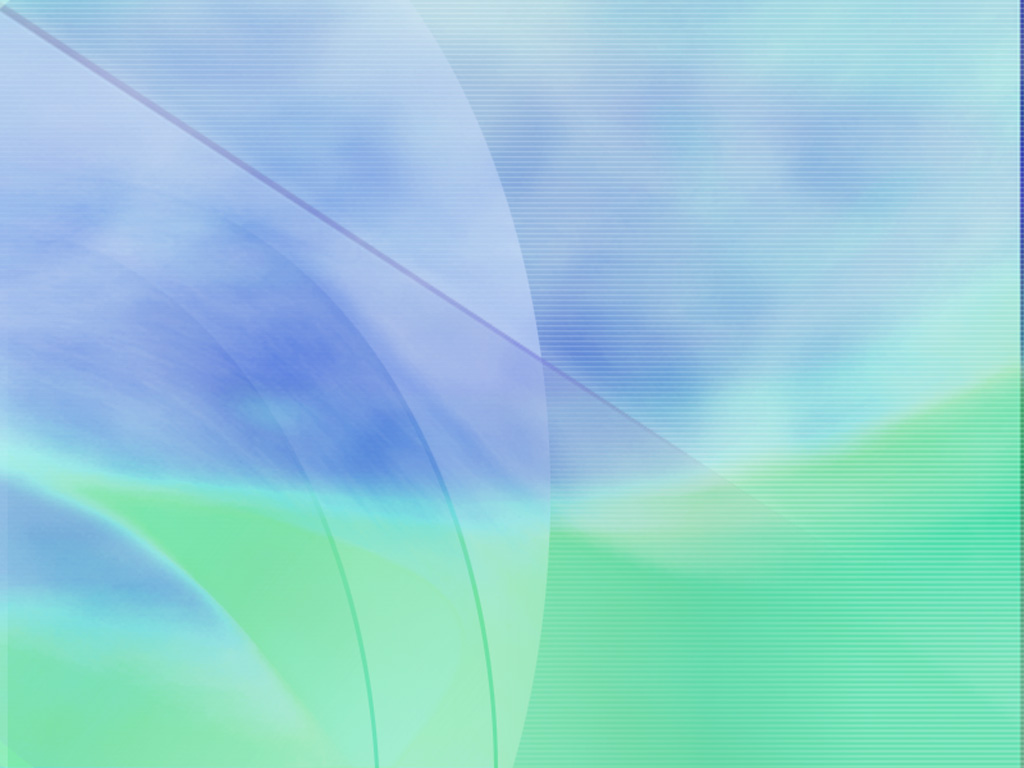 http://фотогламур.рф/upload/iblock/50e/mouse2.jpg мышь
http://s011.radikal.ru/i316/1206/22/449be282e202.jpg мышь в домике
http://i023.radikal.ru/1105/4a/a46ebe5972fb.jpg кот с мышами
http://chalet-shop.spb.ru/images/detailed/a651004.jpg сад цветов
http://cs303206.userapi.com/v303206947/40a1/mThmT7Ml1jc.jpg сон
http://i028.radikal.ru/1012/c4/fd1418f63cc5.jpg медведь
http://www.bajena.com/pictures/en/squirrel.jpg белка
http://img0.liveinternet.ru/images/attach/c/2/67/365/67365993_zna.jpg учитель
http://img-fotki.yandex.ru/get/3203/mistina.5/0_1bab9_eb508119_XL дети
http://s41.radikal.ru/i091/0906/90/e5092e6ab92d.jpg лягушка
http://i037.radikal.ru/1108/e4/c839e7bd55e6.jpg собака
http://fotoshops.org/uploads/taginator/Jan-2013/skachat-besplatno-ramki-dlya-detskogo-sada.jpg титульная рамка
http://soft.sibnet.ru/data/screenshot/bv10089.jpg фон
http://www.art-saloon.ru/big/item_5143.jpg индеец
http://acer-a500.ru/uploads/posts/2011-09/1316995258_sc20110926-105431.jpg птица
http://img0.liveinternet.ru/images/attach/c/7/96/611/96611962_6d0c2d4a7bb8.jpg сова